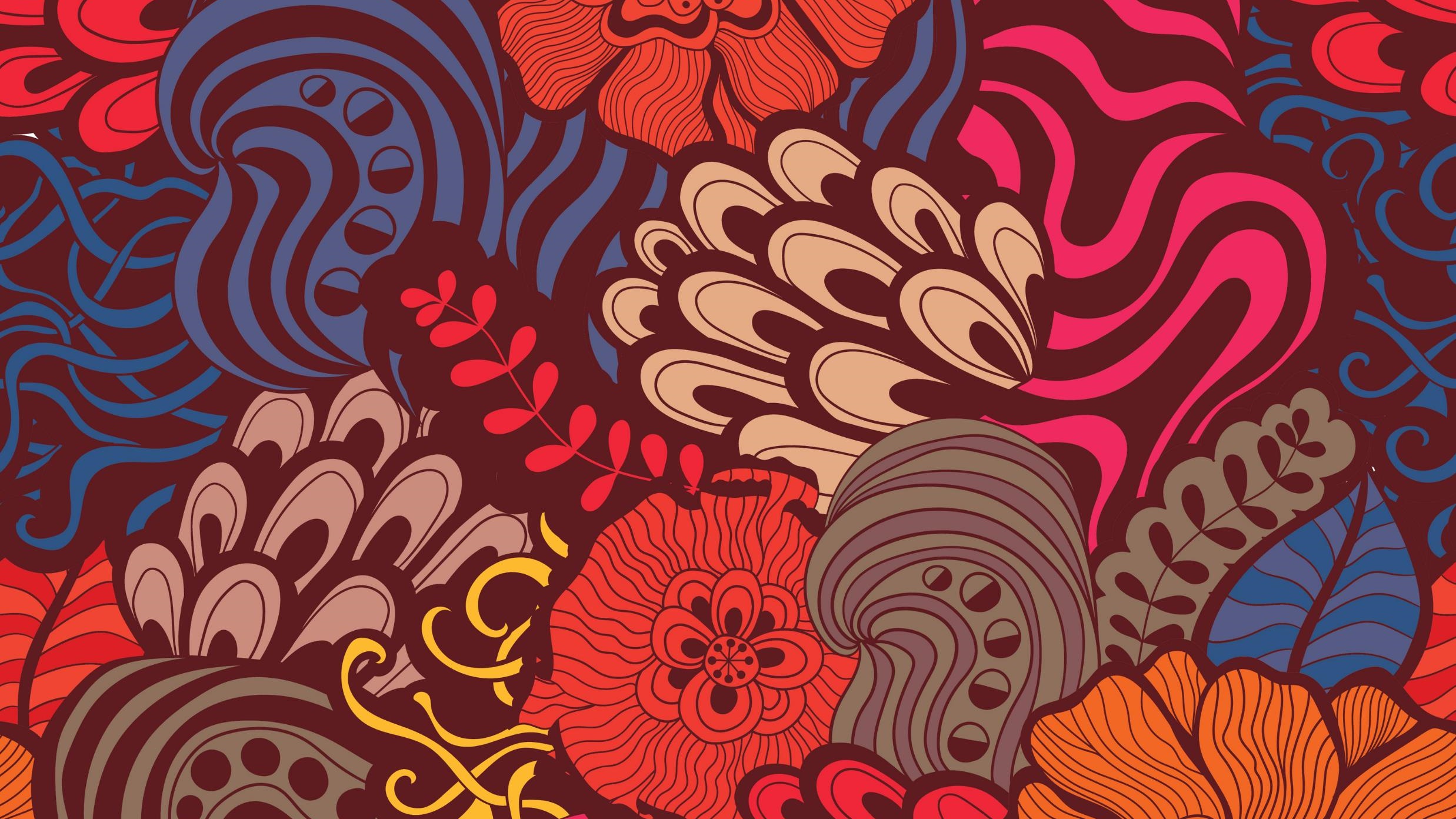 哥白尼大学
3+1+2商科本硕连读
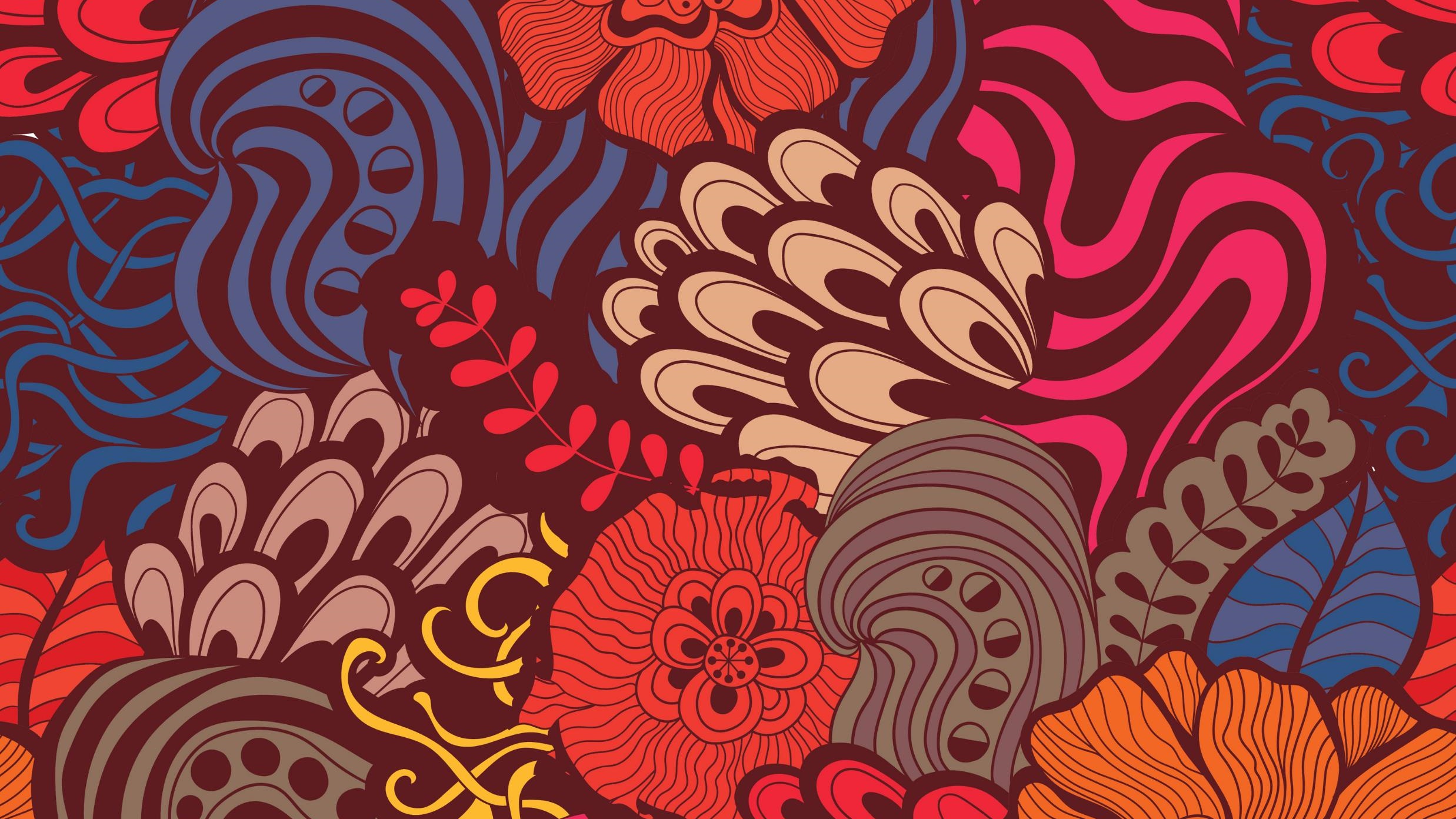 1、怎么读？（学制、专业）
    2、历届情况，能否拿到学位？
    3、国内外就业受众？
    4、总费用及各项支出成本？
    5、如何报名及录取？
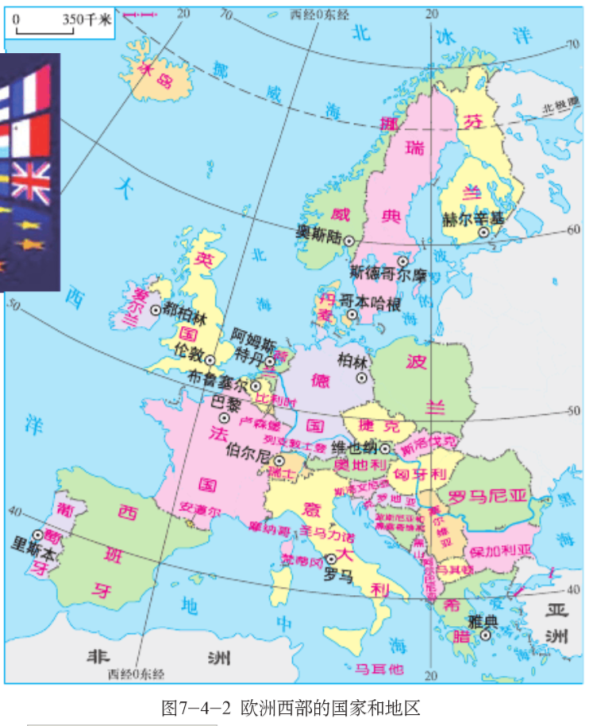 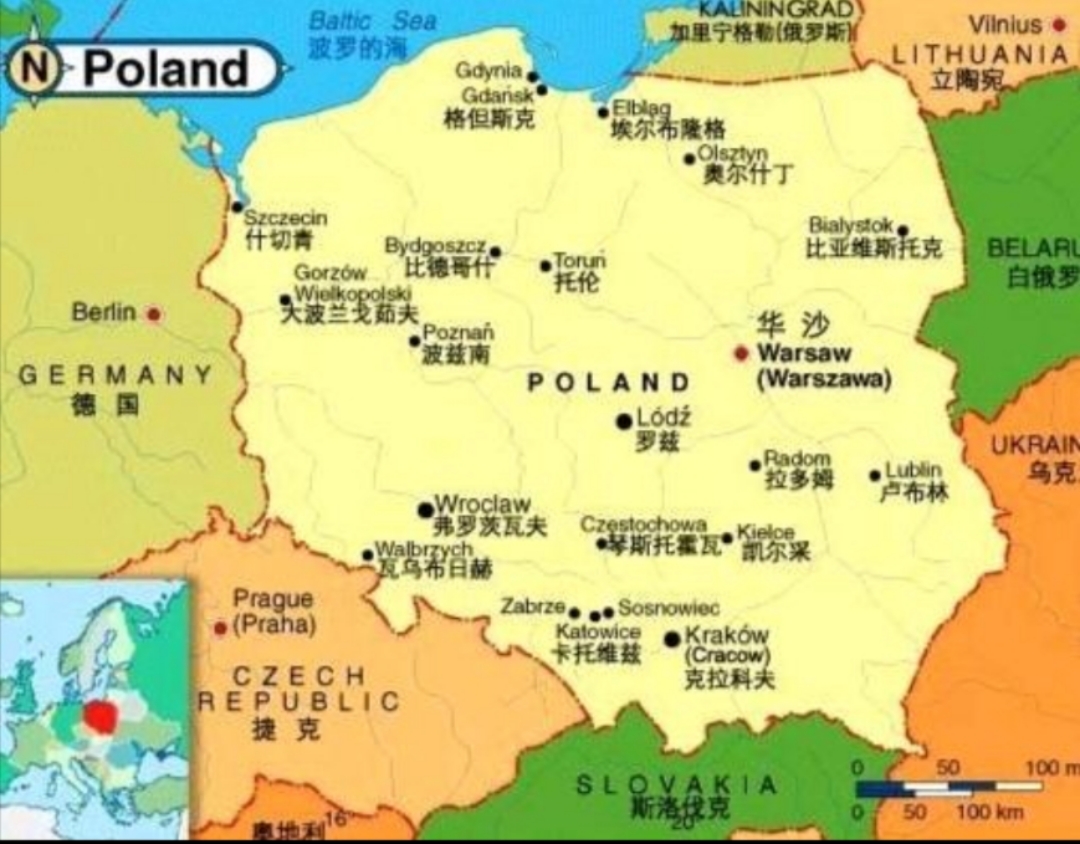 哥白尼大学3+1+2
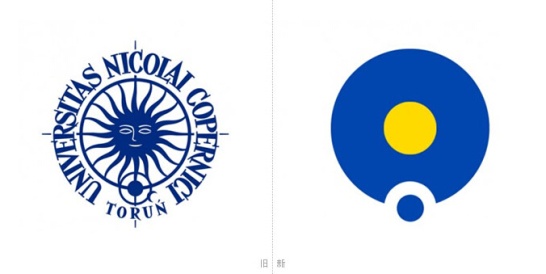 项目简介
哥白尼大学简介
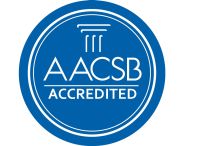 1
建于1945年，位于托伦市，波兰排名前5位的大学之一；
波兰北部规模最大的综合性研究型大学；
2
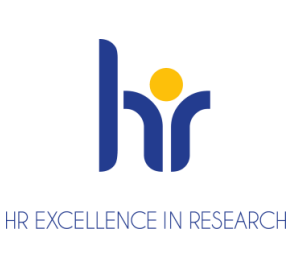 17个院系，80个学科，100多个专业，约50个研究生专业；
3
4
医学部有3个学院、16个专业；
5
经济管理学院获全球最权威商学院（AACSB)认证；
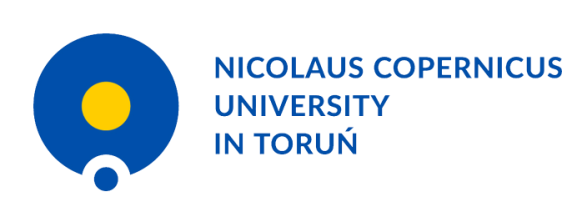 6
托伦中世纪古城被联合国教科文组织列入文化遗产；
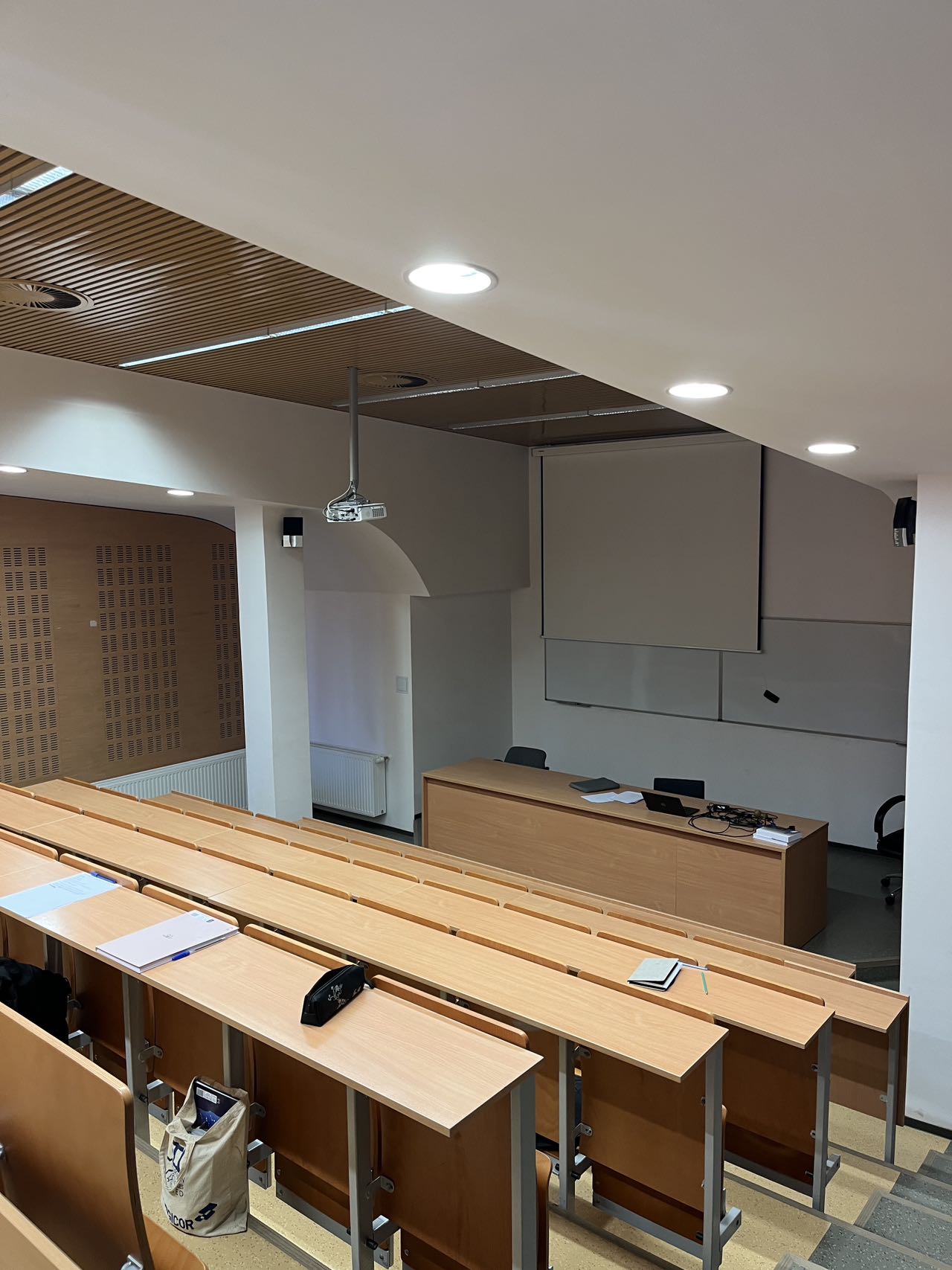 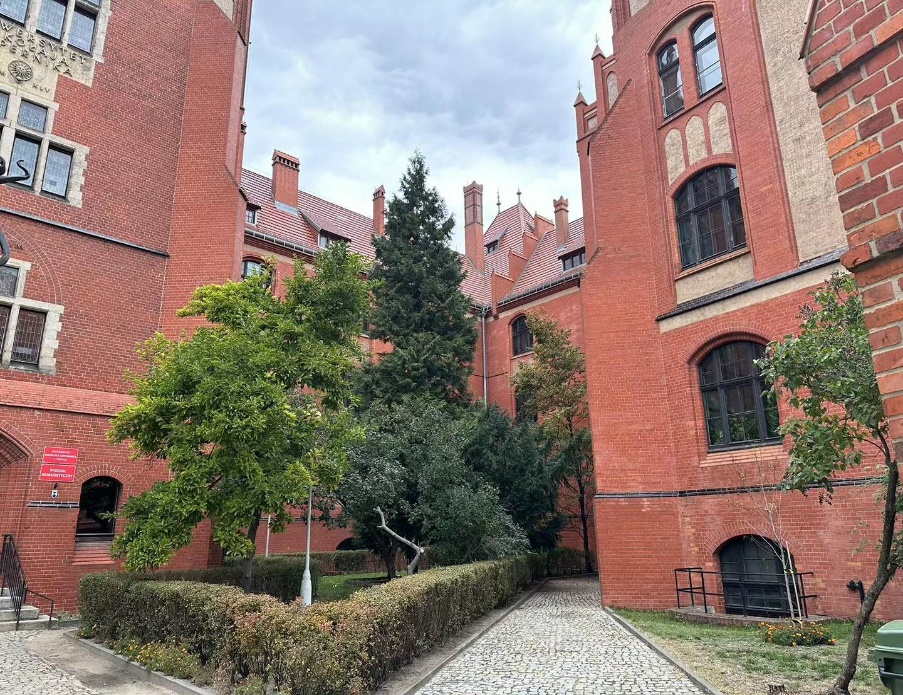 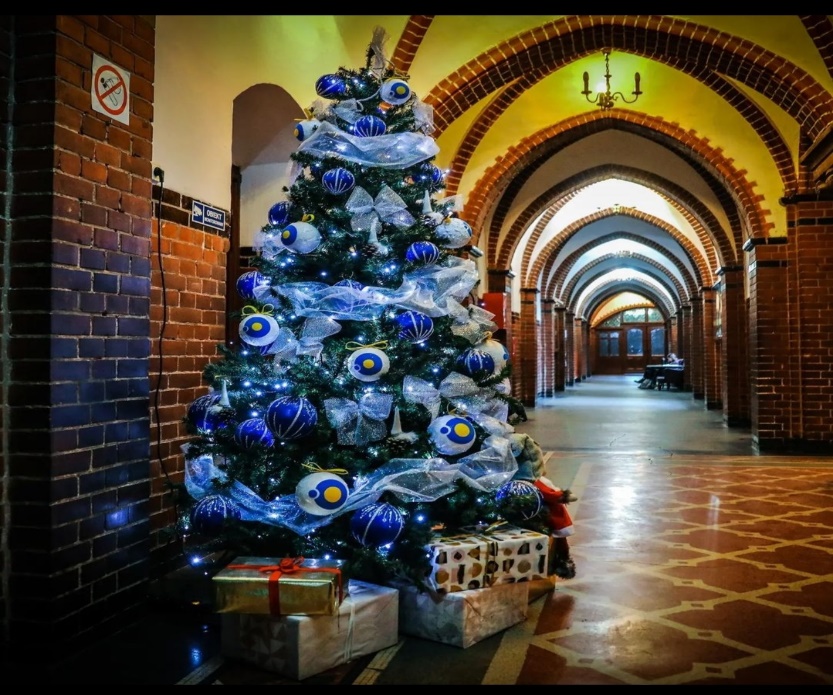 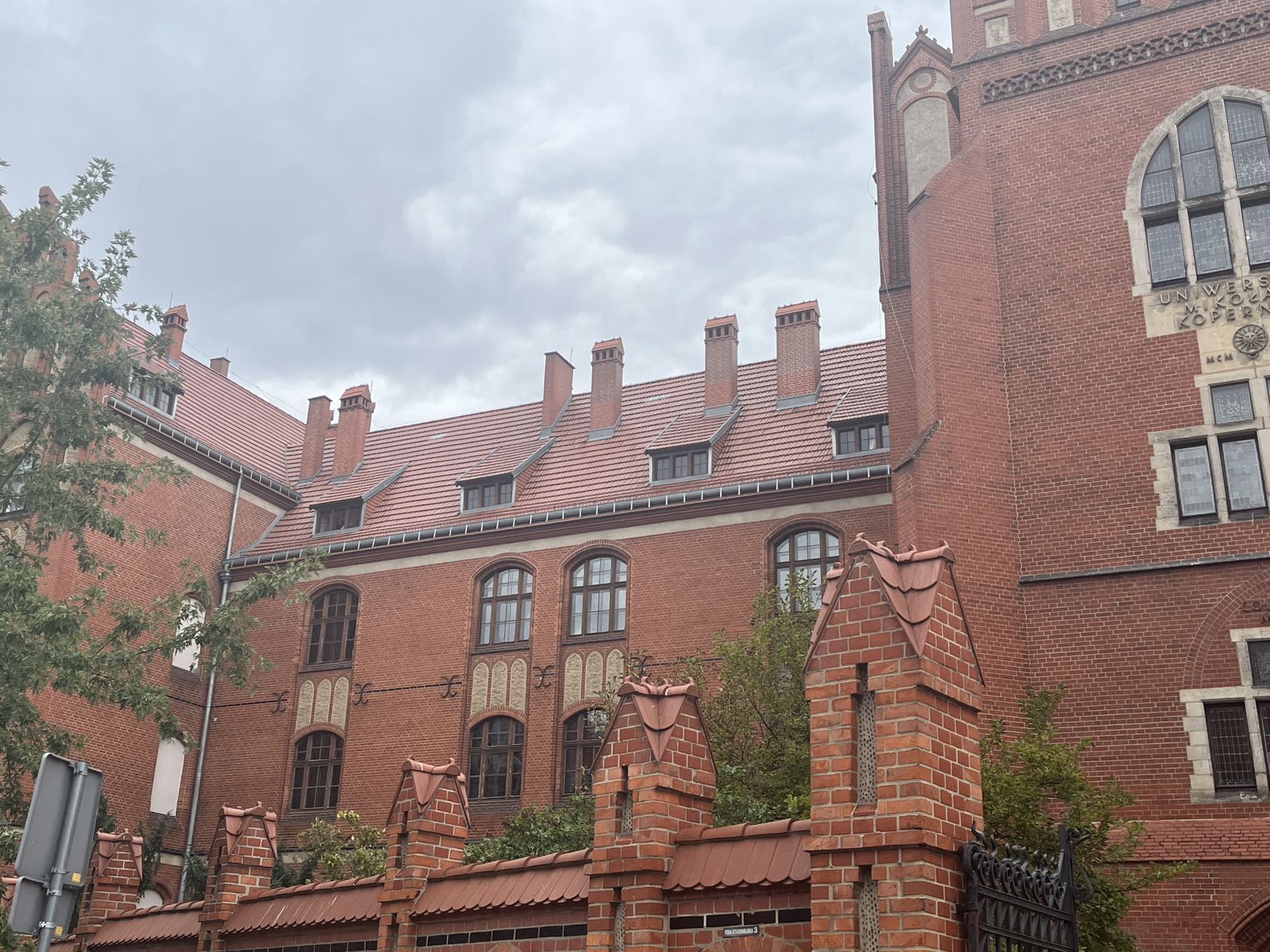 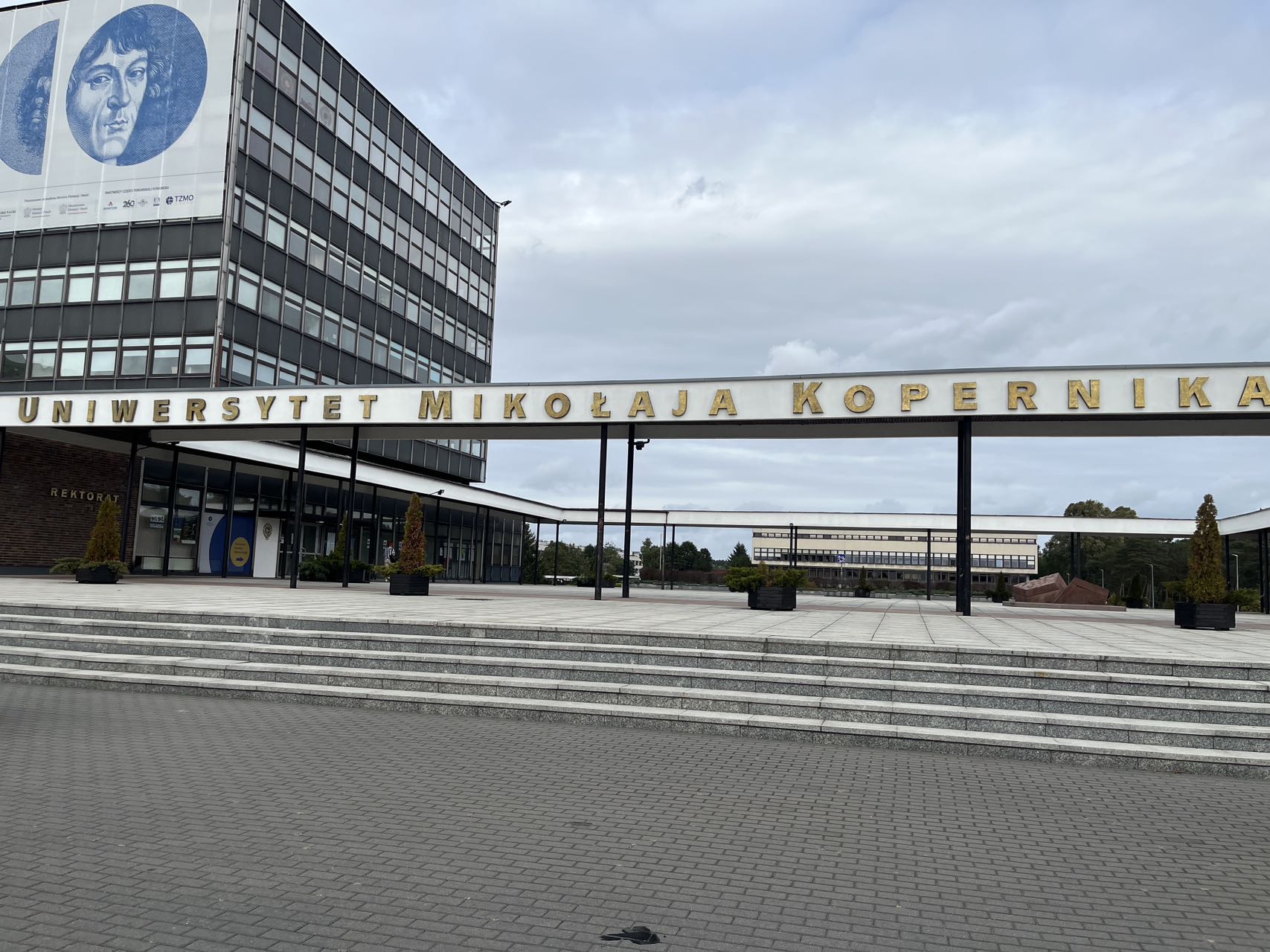 [Speaker Notes: 视频]
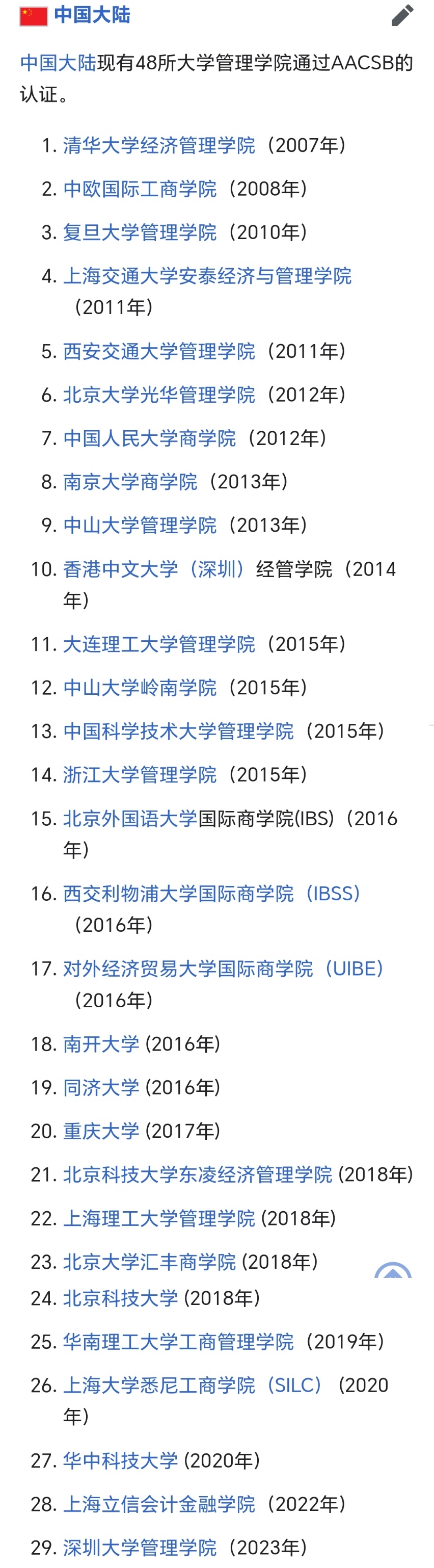 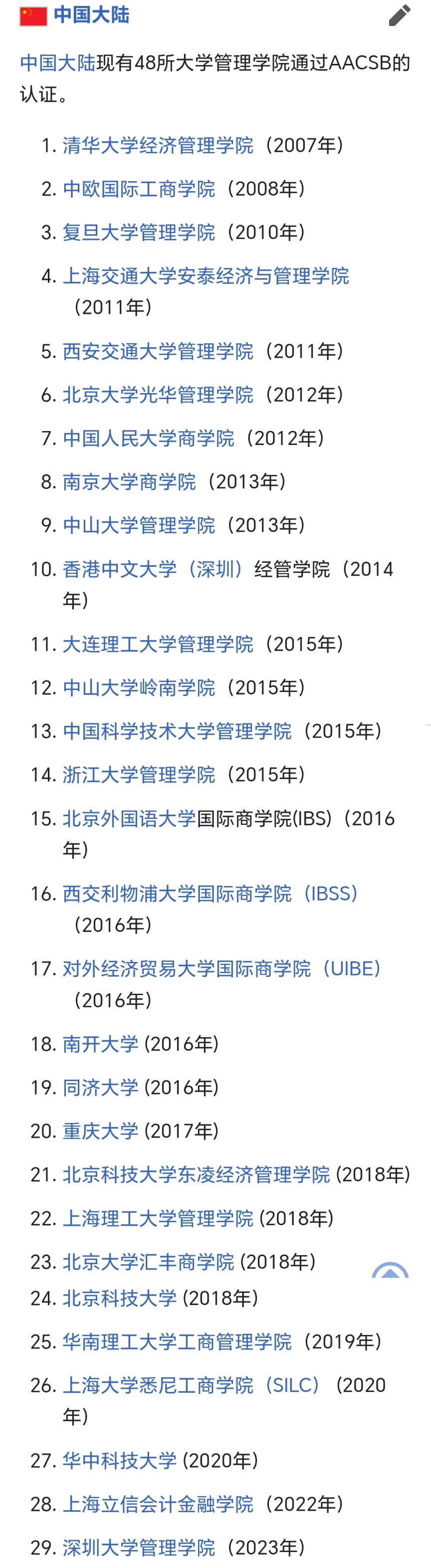 [Speaker Notes: 商学院和会计教育顶级认证机构，AACSB的中文名称翻译为【国际高等商学院协会】，该协会成立于1916年，是全球首屈一指的商学院和会计项目非政府认证机构。

然后这些是国内获得AACSB认证的大学，大家可以大致对比衡量一下]
哥白尼大学
哥白尼大学3+1+2课程设置
可选专业：1.管理学硕士（波兰、法国双学位）2.经济学硕士—国际经济与金融方向（波兰、法国、意大利三国学位）
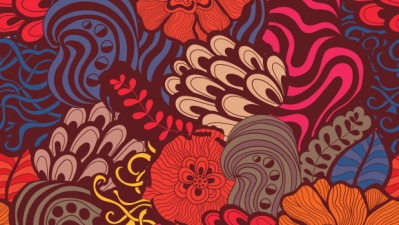 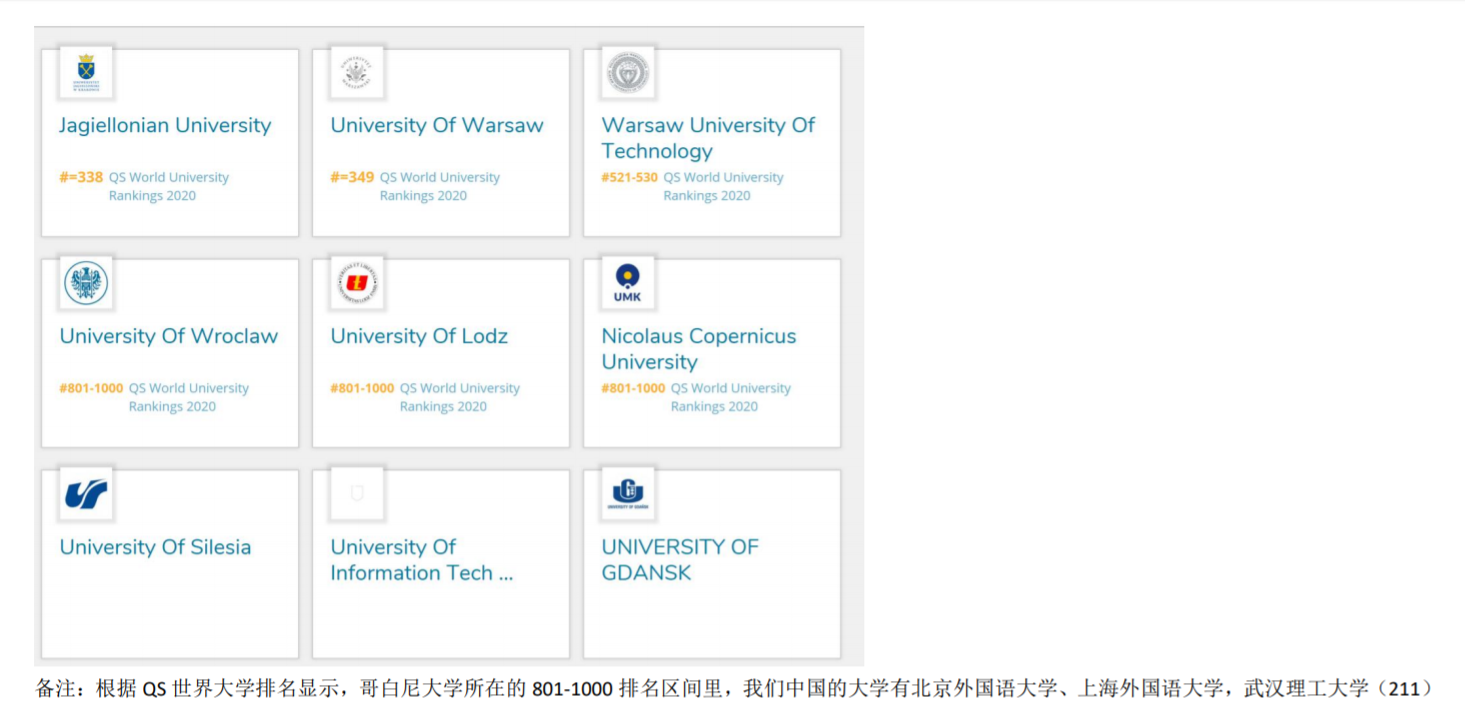 根据QS世界大学排名显示，哥白尼大学所在的801-1000排名区间里，我们中国的大学有北京外国语大学，上海外国语大学，武汉理工大学（211）。
2022年
哥白尼大学
排名
01
02
03
哥白尼大学3+1+2
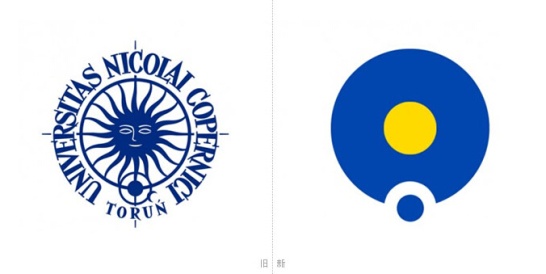 哥白尼大学硕士项目海外交换（奖学金550欧元/月）
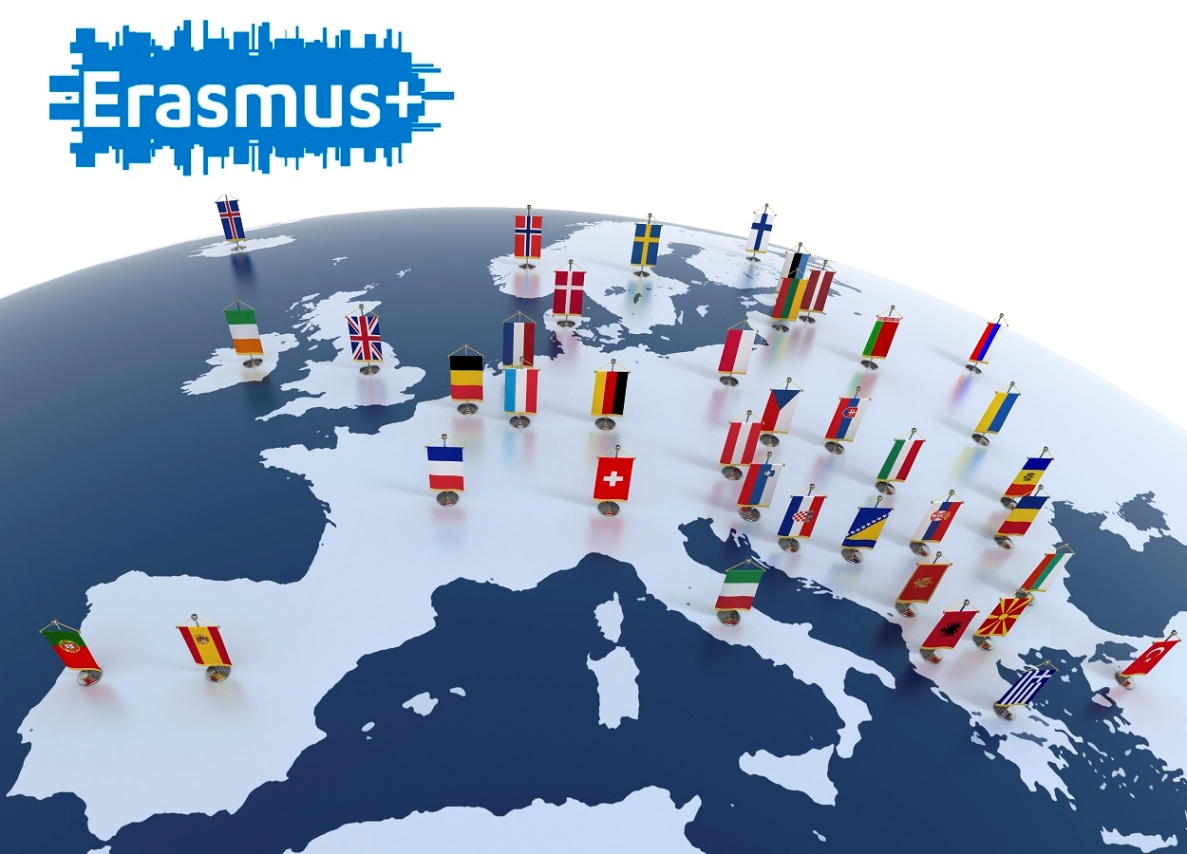 哥白尼大学ERASMUS+项目合作院校多达16个欧洲国家62所院校：英、法、德、意、西等等，所在城市包括巴黎、汉堡、布鲁塞尔、马德里、里斯本等，专业涵盖商业、管理、经济等，择优录取。
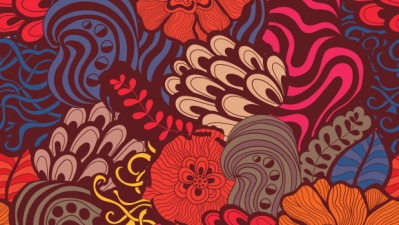 哥白尼大学3+1+2
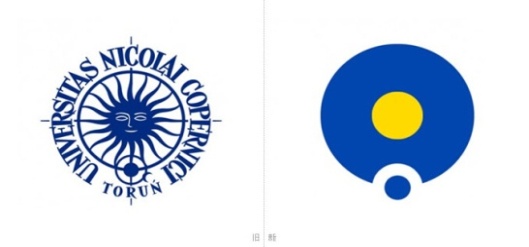 哥白尼大学硕士项目海外交换（奖学金550欧/月）
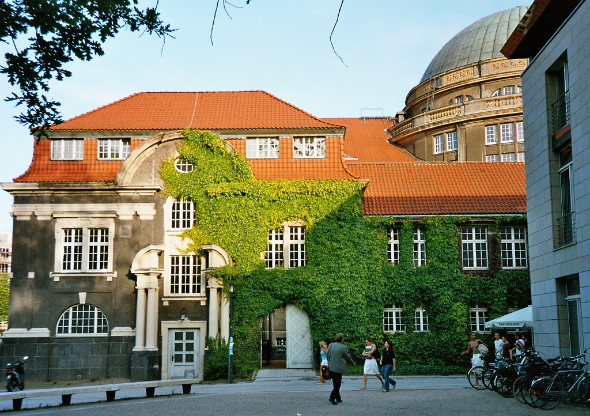 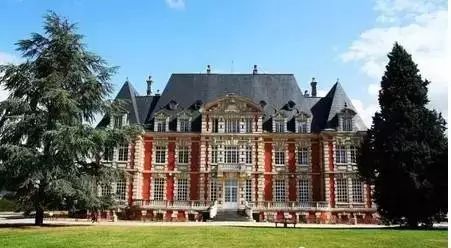 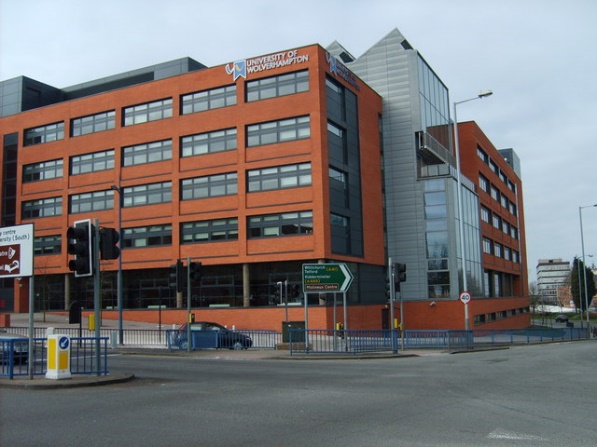 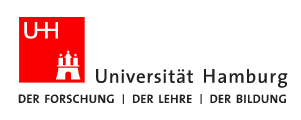 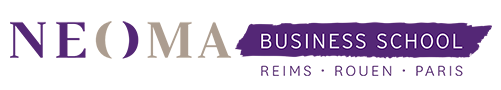 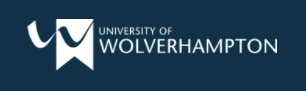 汉堡大学（德国）
诺欧大学（法国）
胡弗汉顿大学（英国）
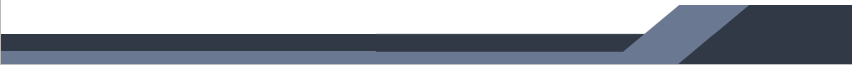 哥白尼3+1+2商科本硕连读项目
就业水平突出：华为、工商银行、欢聚集团、字节跳动、荣耀、税务局等
2017-2023   七届学生
前六届入硕率100%
前四届获硕率100%
前四届就业及实习率100%
境外就业比率50%+
平均薪资人民币12000+
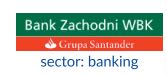 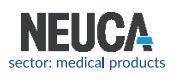 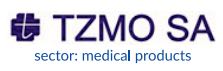 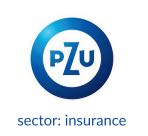 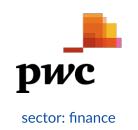 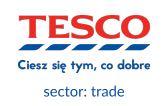 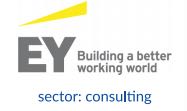 经济管理学院部分合作企业
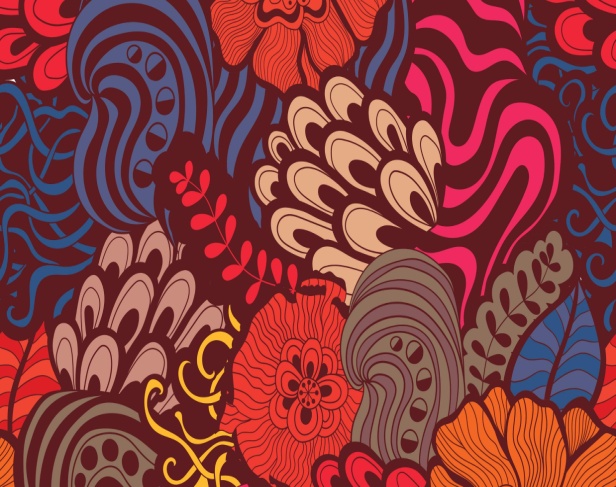 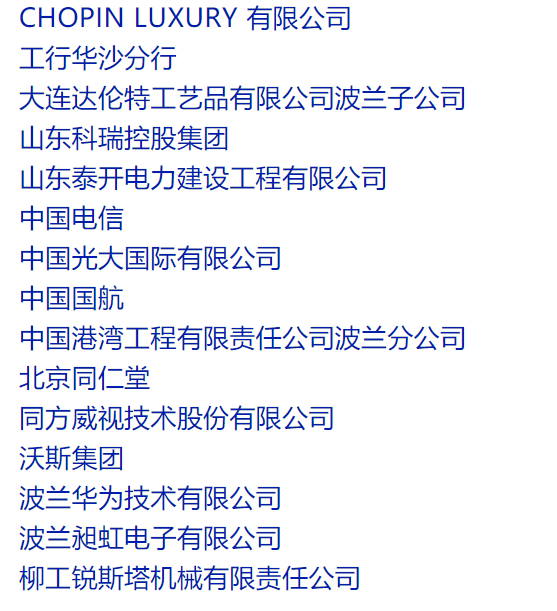 回国后在教育部官方网站上进行学历认证（非常重要：公务员、银行等）
可在波兰申请1-3年的实习就业签证，继续留波学习（5年，欧盟绿卡）
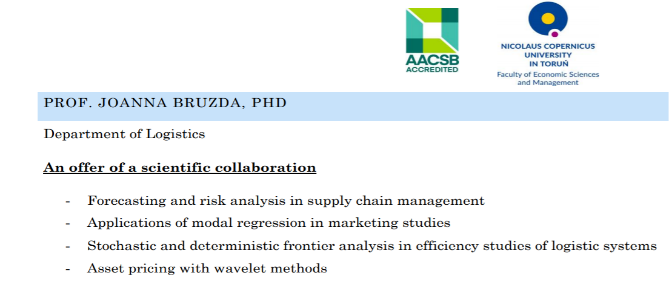 博士培养方向
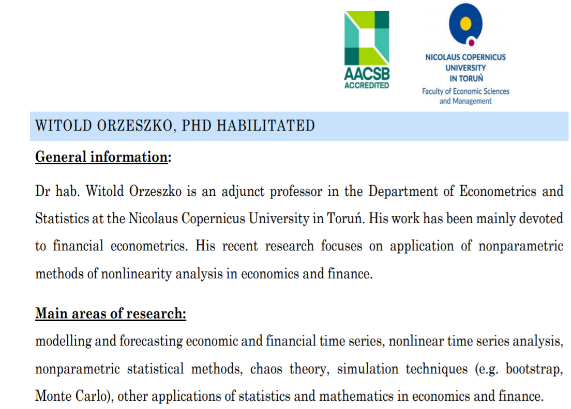 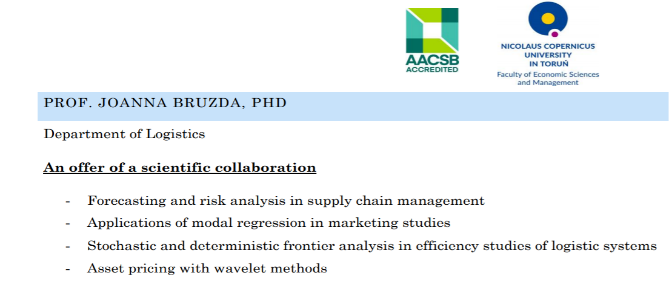 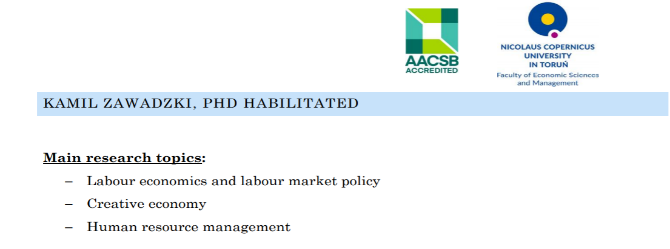 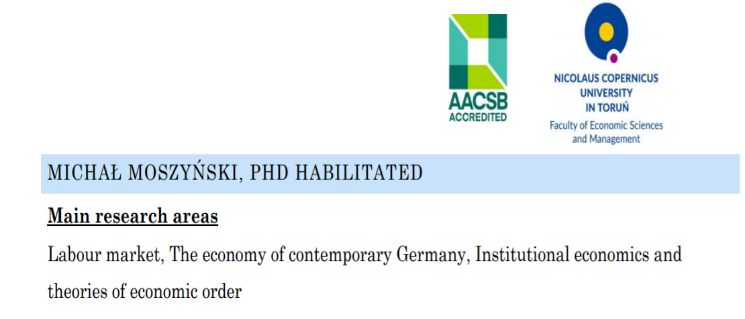 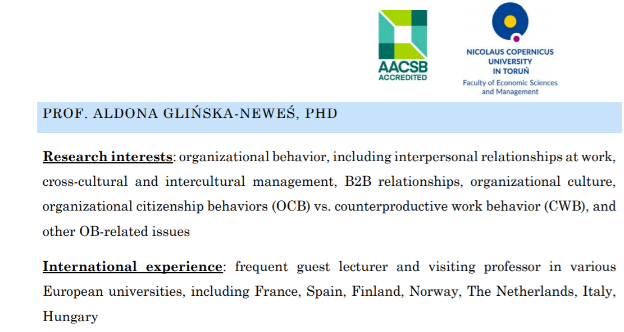 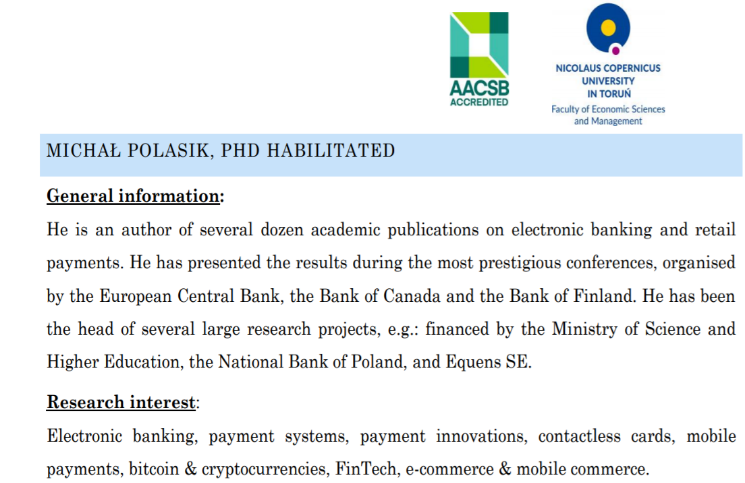 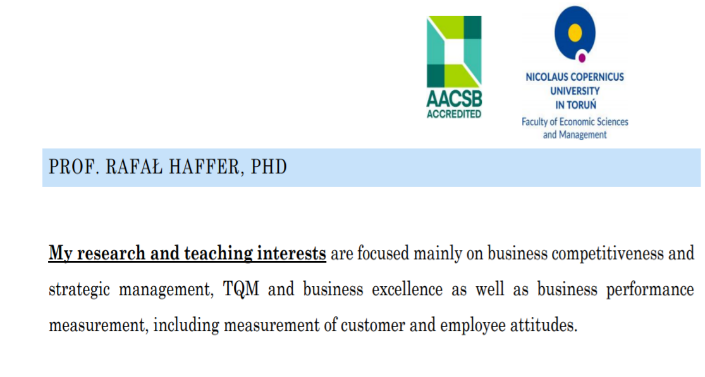 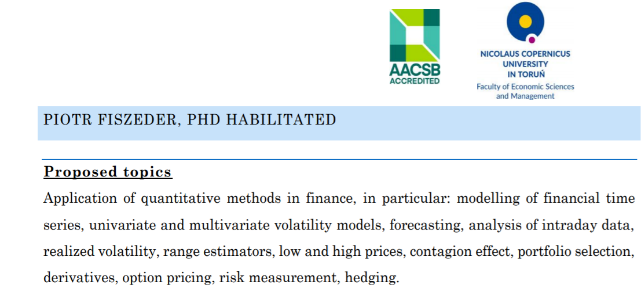 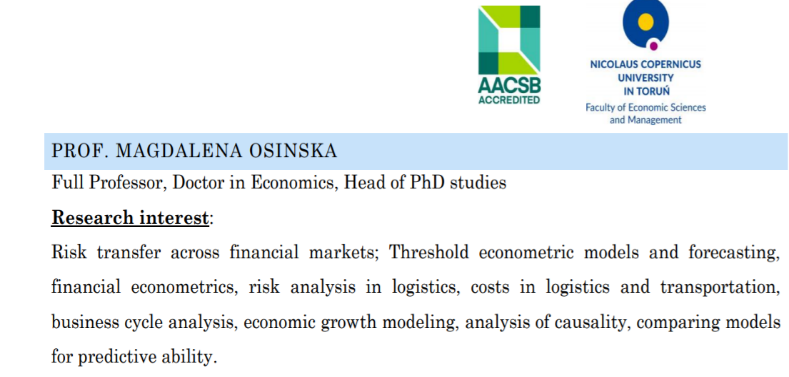 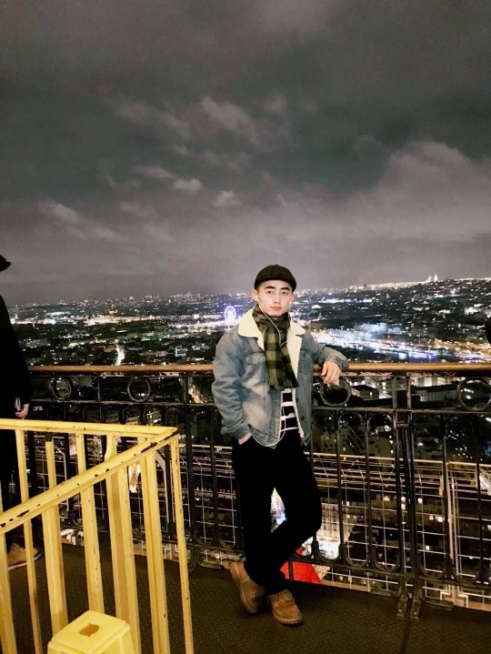 优秀毕业生风采
郑琳
哥白尼3+1+2项目学生，硕士期间获奖学金交换至葡萄牙，现就职于中国土木工程集团。
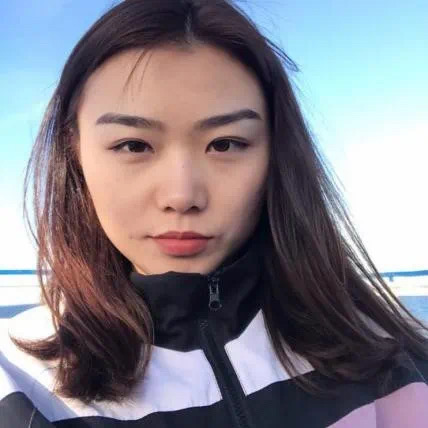 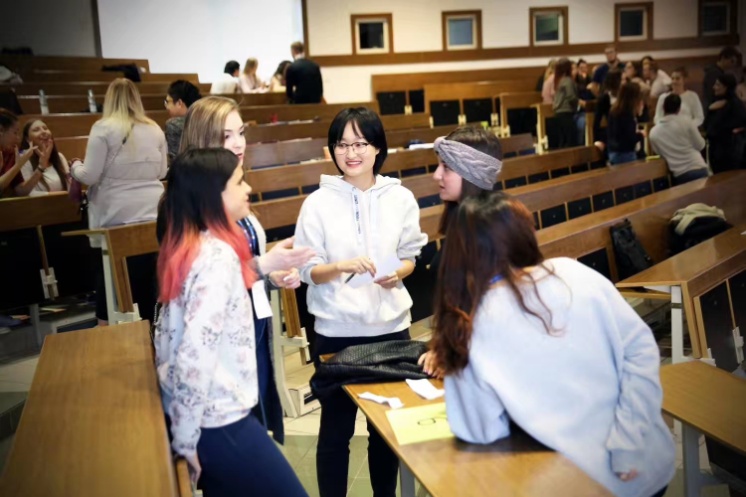 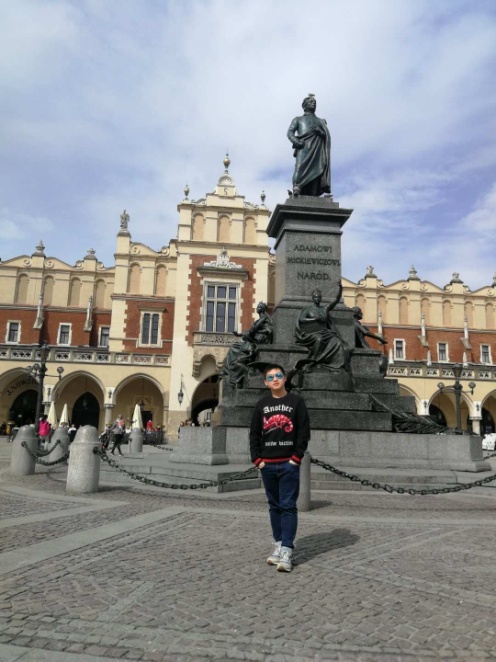 项目支出费用
招生条件
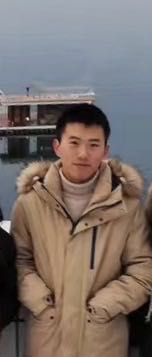 程镇涛
哥白尼3+1+2项目学生，硕士期间入选哥白尼大学“三学位”项目赴意大利、法国学习，现就职于华为公司波兰总部，赴法国分公司负责工作
卜晓晨
哥白尼3+1+2项目学生，硕士期间成绩优异，现已成功升读哥白尼大学管理学博士
甘存祖
哥白尼3+1+2项目学生，硕士期间获奖学金交换至法国学习，毕业就职于华为公司波兰总部，现就职荣耀（深圳）
徐琦峰
哥白尼3+1+2项目学生，硕士期间获奖学金交换至英国、法国学习，现就职于字节跳动（北京）
学习总成本
21万
   -3        （国内考研报班学习成本）
   -4        （学硕或专硕平均学费）
   -9        （大四及国内读研期间生活费用）
     
   5万
留学成本：
学习+生活      约 7万/年
三年总计：     21万
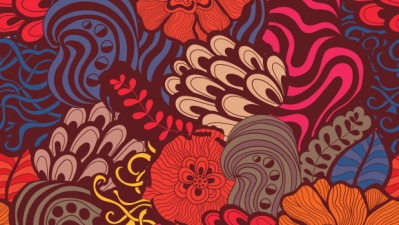 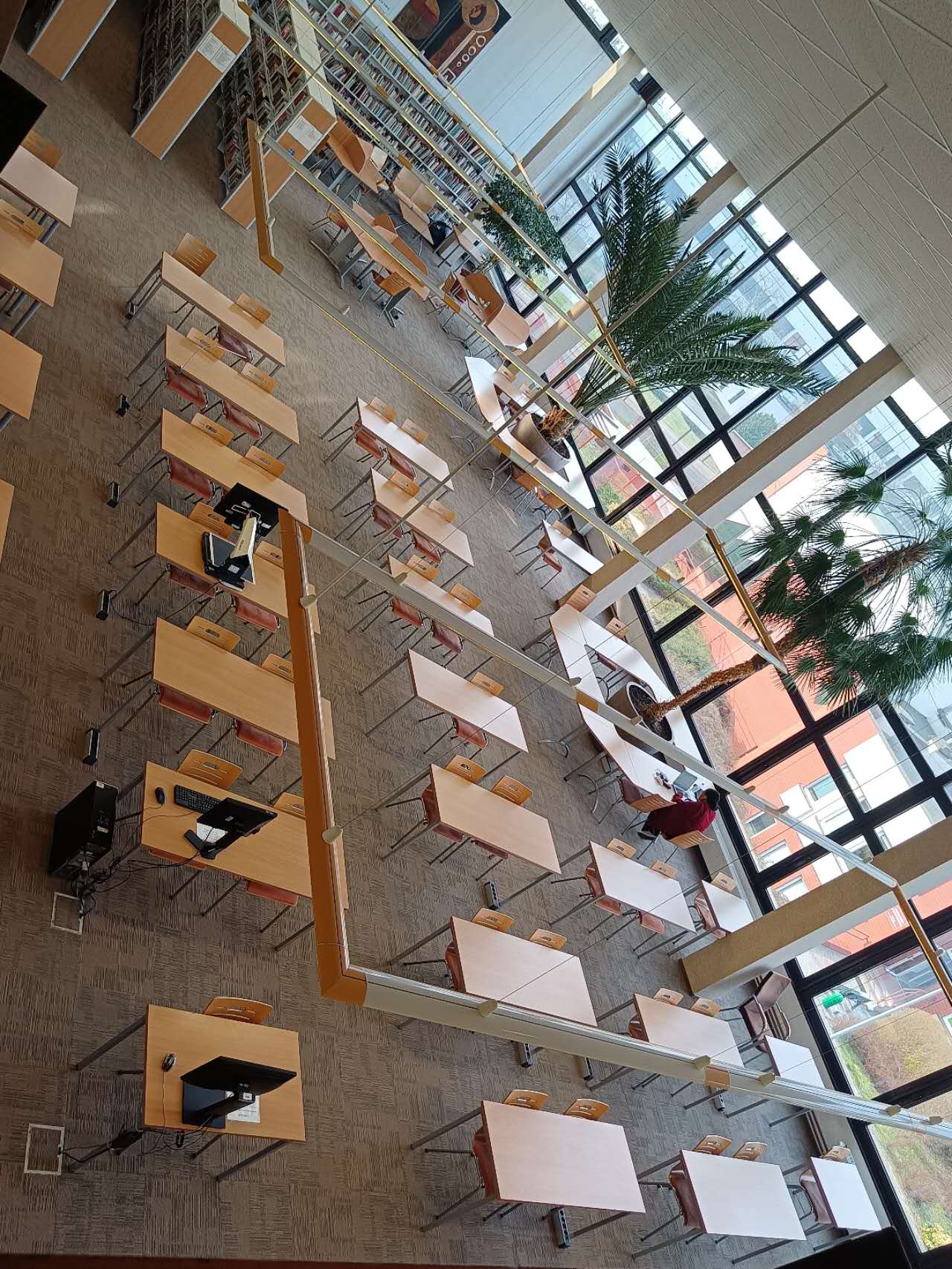 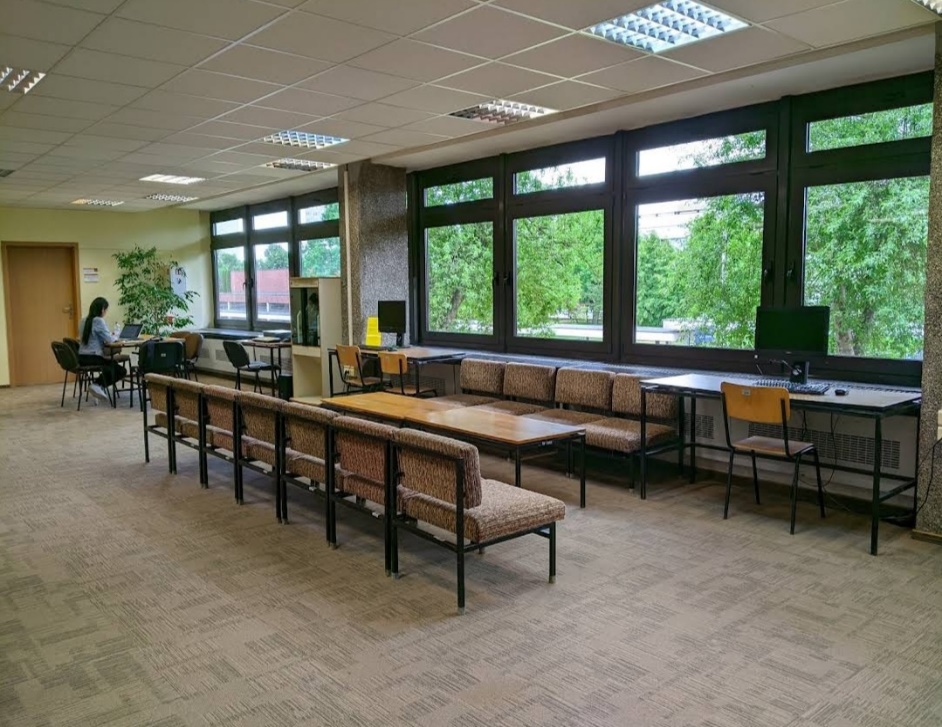 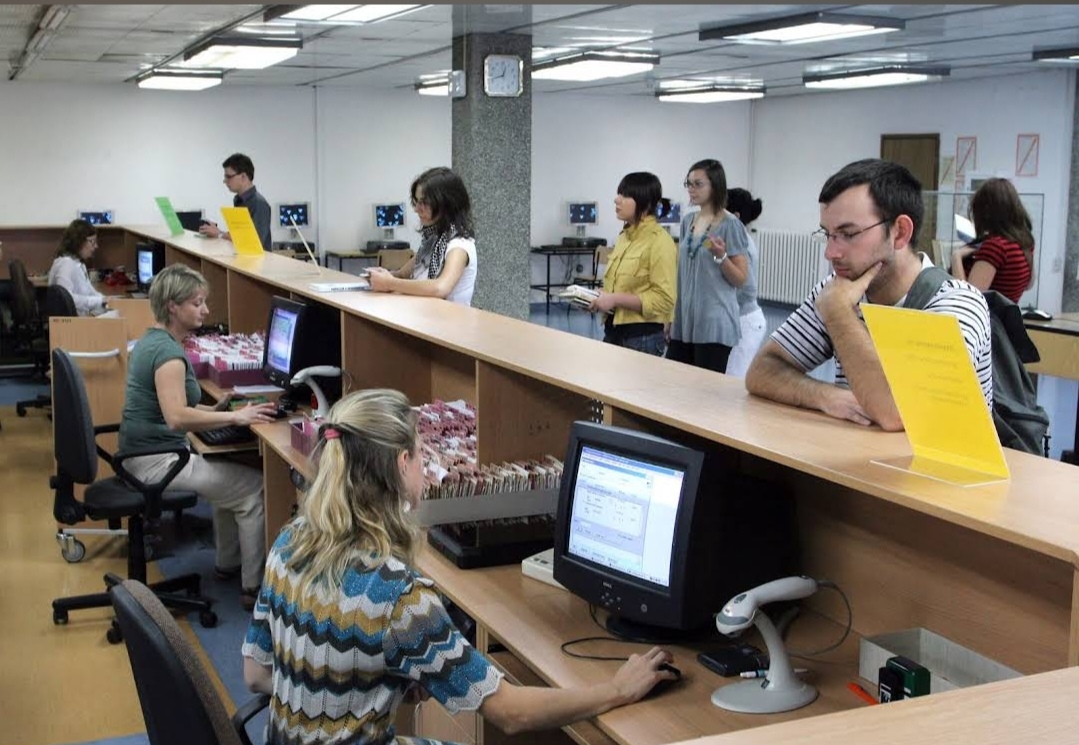 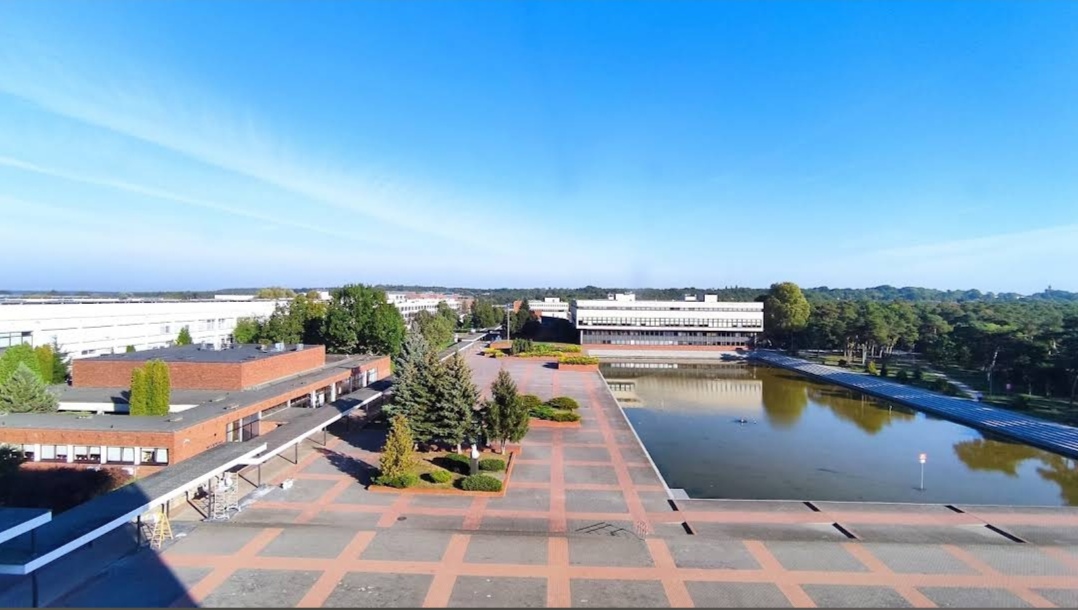 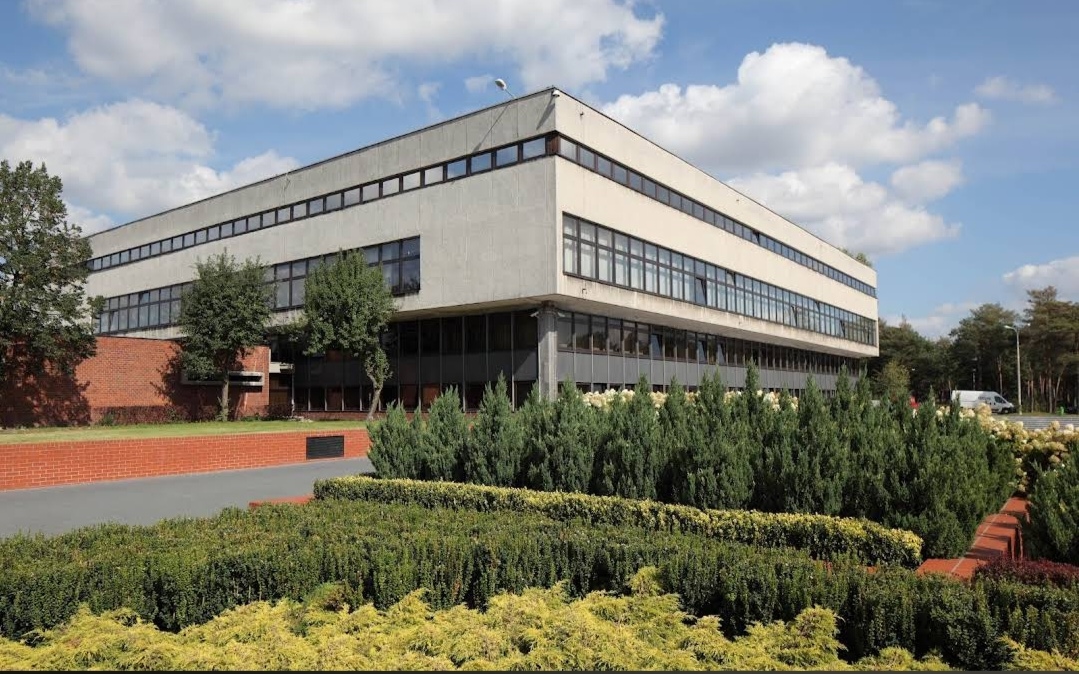 [Speaker Notes: 然后想跟大家说一下欧洲这边老师上课的氛围，并不是我们传统意义上紧张的感觉，而是轻松加愉快老师更在意上课跟学生的互动和交流，在期末最终给成绩的时候也不是只看你的卷面成绩，相比之下，中国大部分的学生会比较腼腆一些，跟老师的互动不是很多，在这里很鼓励大家积极主动回答问题，会给老师留一个好的印象]
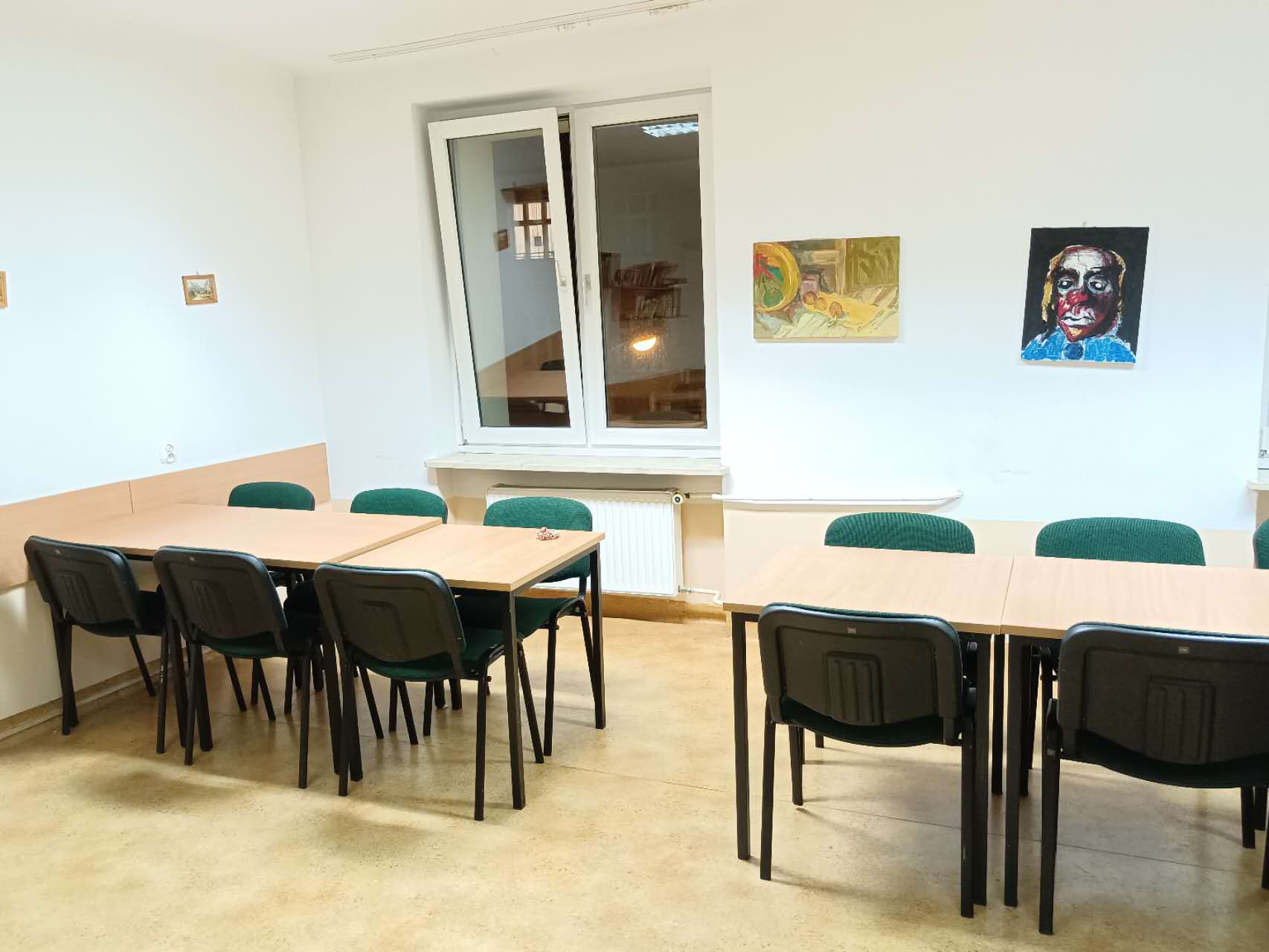 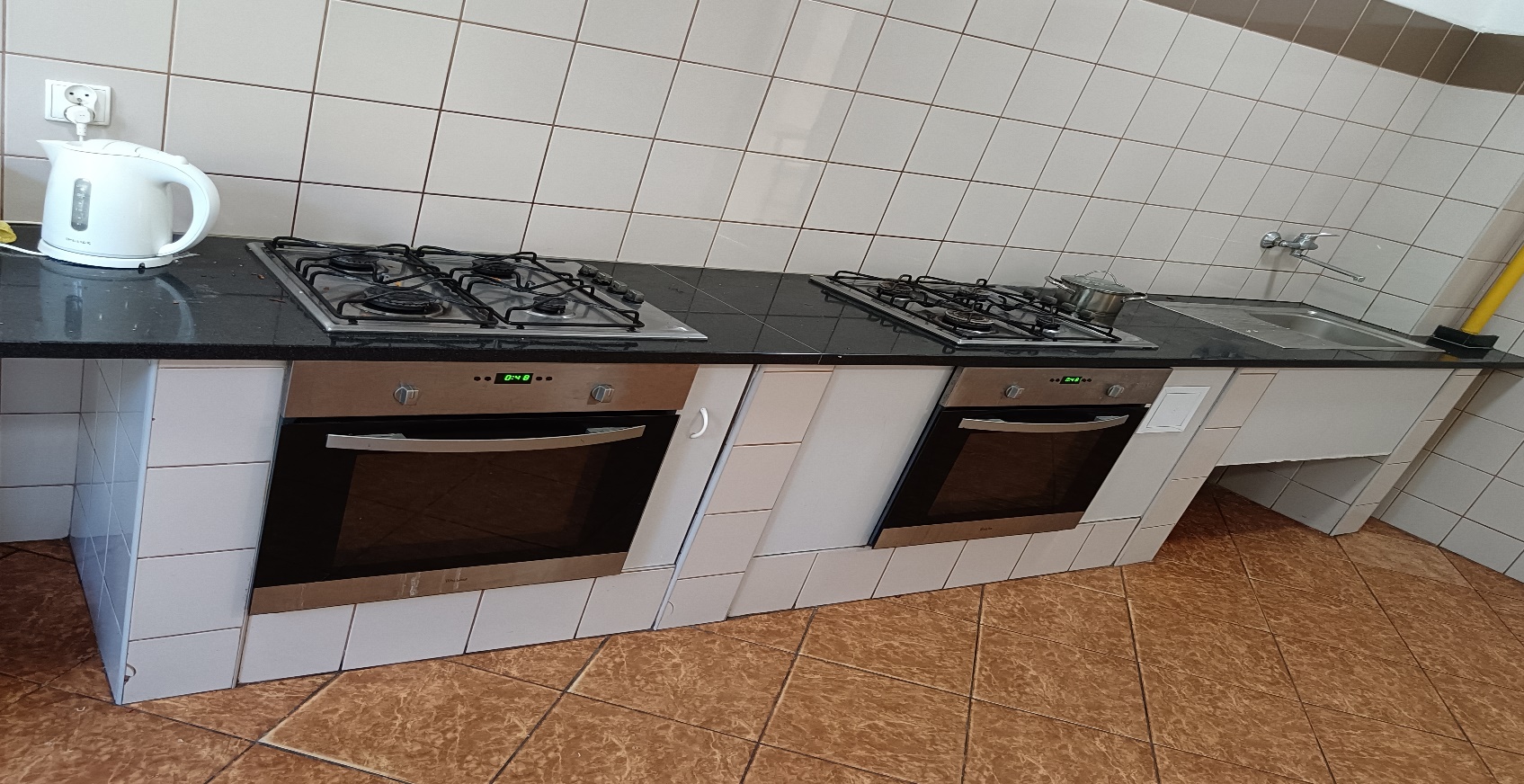 e7d195523061f1c0c2b73831c94a3edc981f60e396d3e182073EE1468018468A7F192AE5E5CD515B6C3125F8AF6E4EE646174E8CF0B46FD19828DCE8CDA3B3A044A74F0E769C5FA8CB87AB6FC303C8BA3785FAC64AF542479A9D627658A98852F0A208749ECA4E3907B48D34249BDBBA9D402558235AEB6D1053D26EE1D6817F3B6238E47BB6D773F21E831168612310
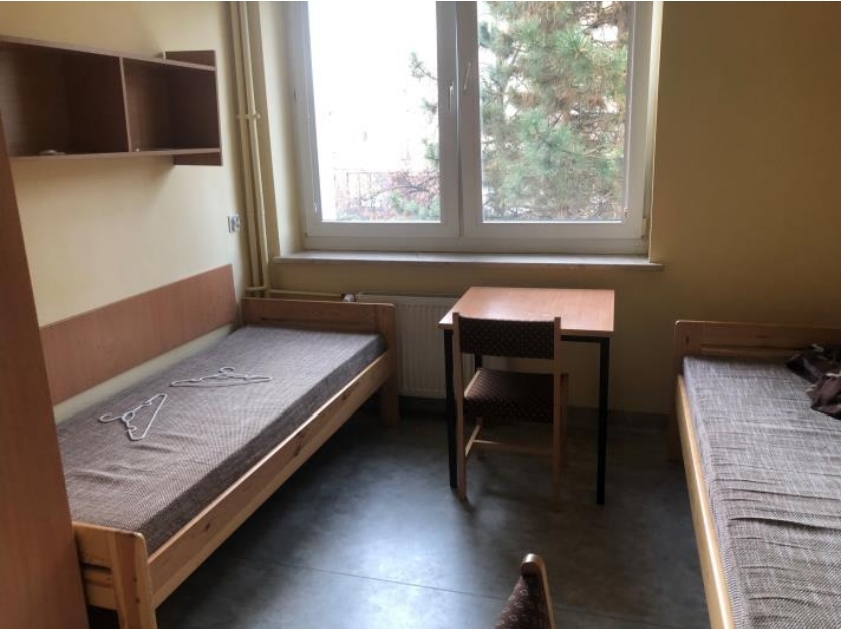 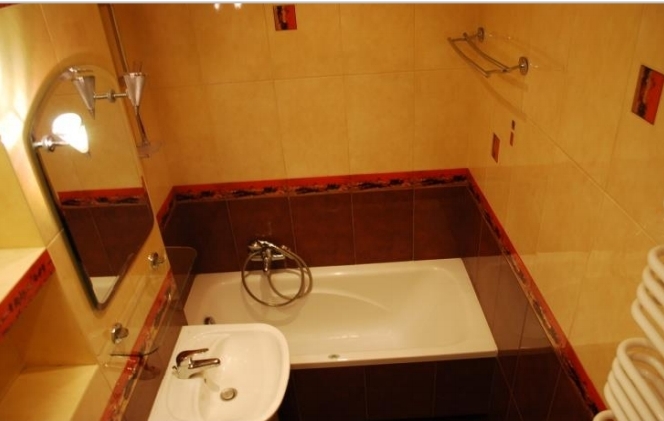 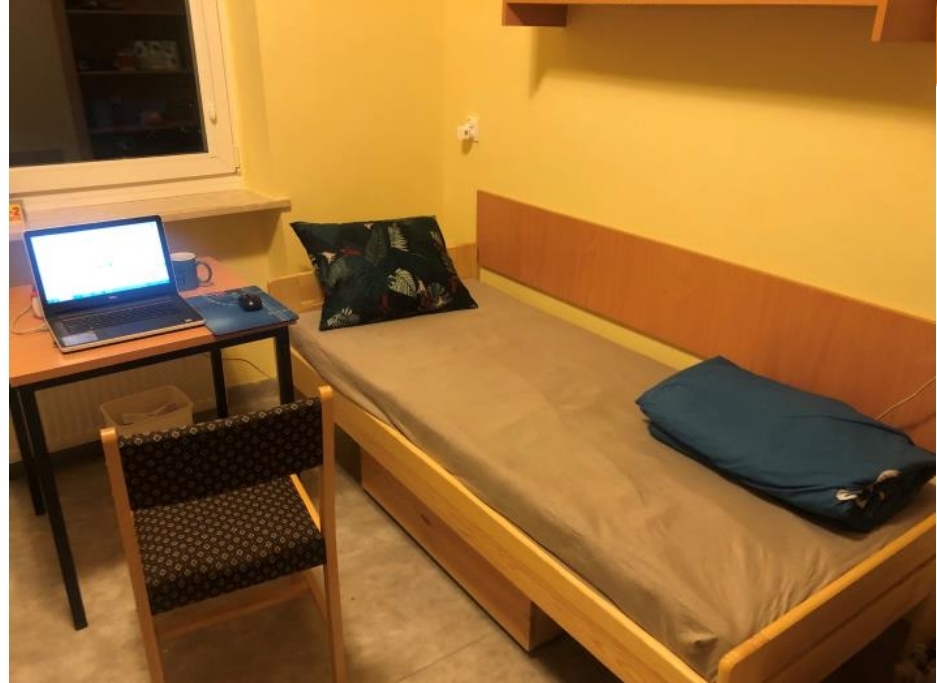 校内提供宿舍（单人间或双人间），宿舍有卫生间、淋浴室、厨房（含冰箱、烤箱、烟机灶具、微波炉），洗衣房，学生可以自己做饭。
生活便捷
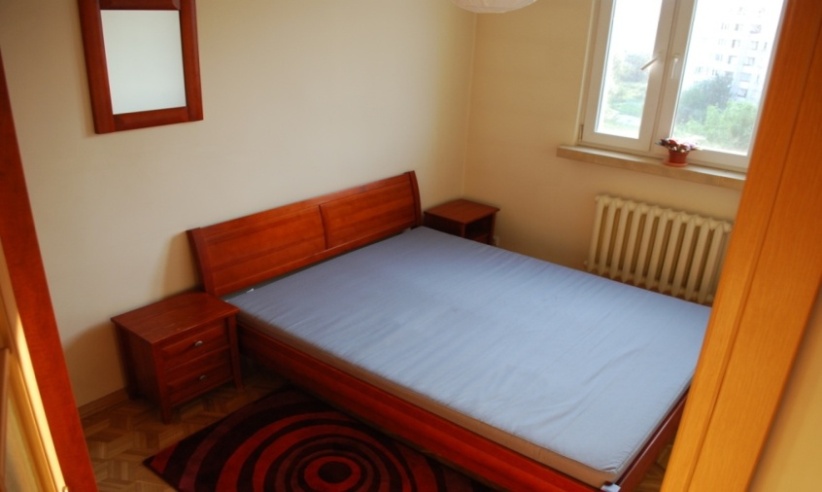 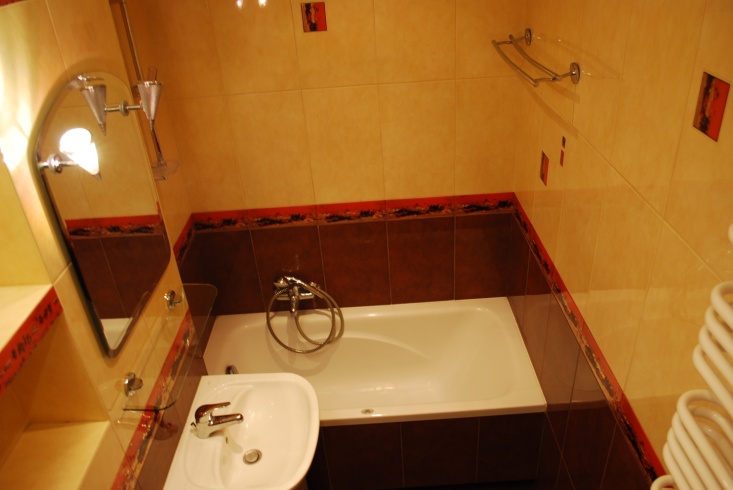 语言：英语、波兰语
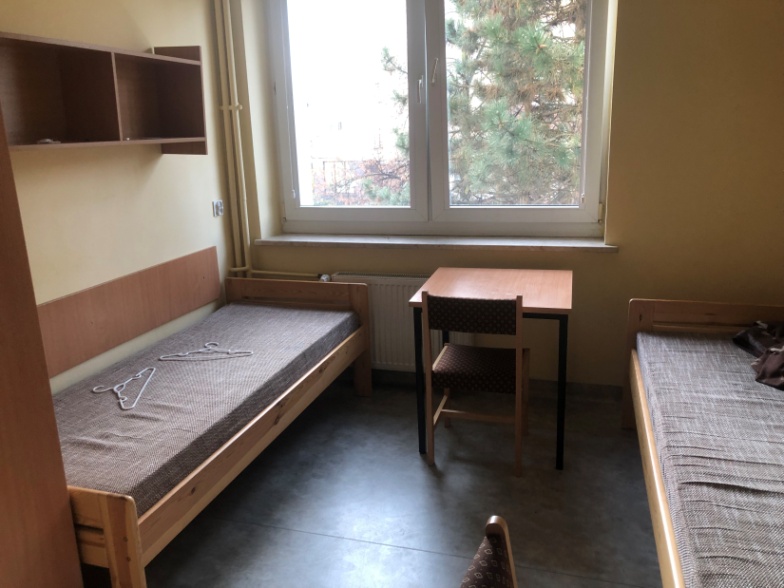 住宿
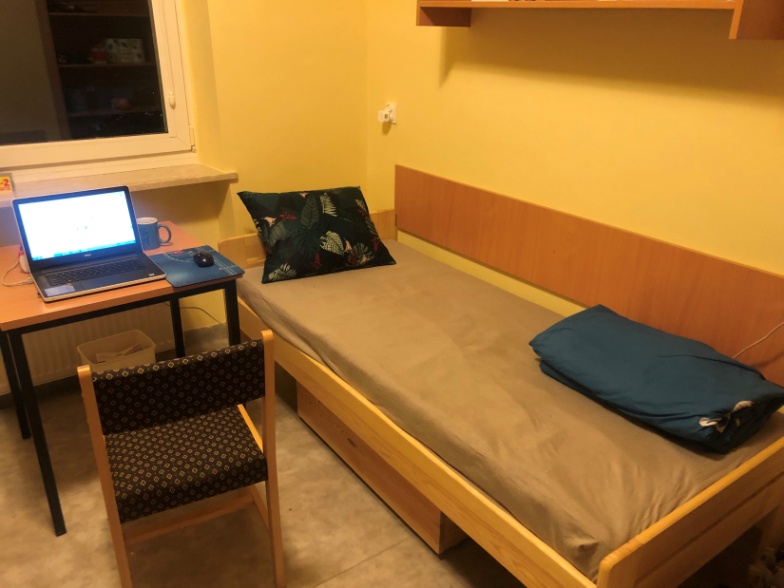 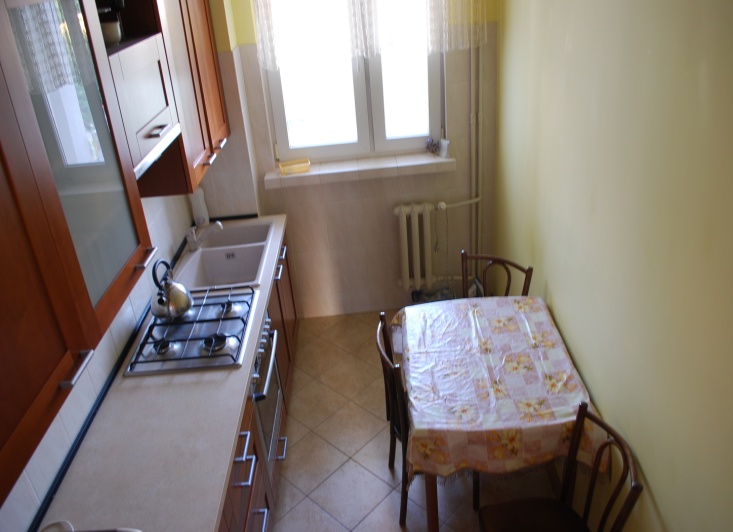 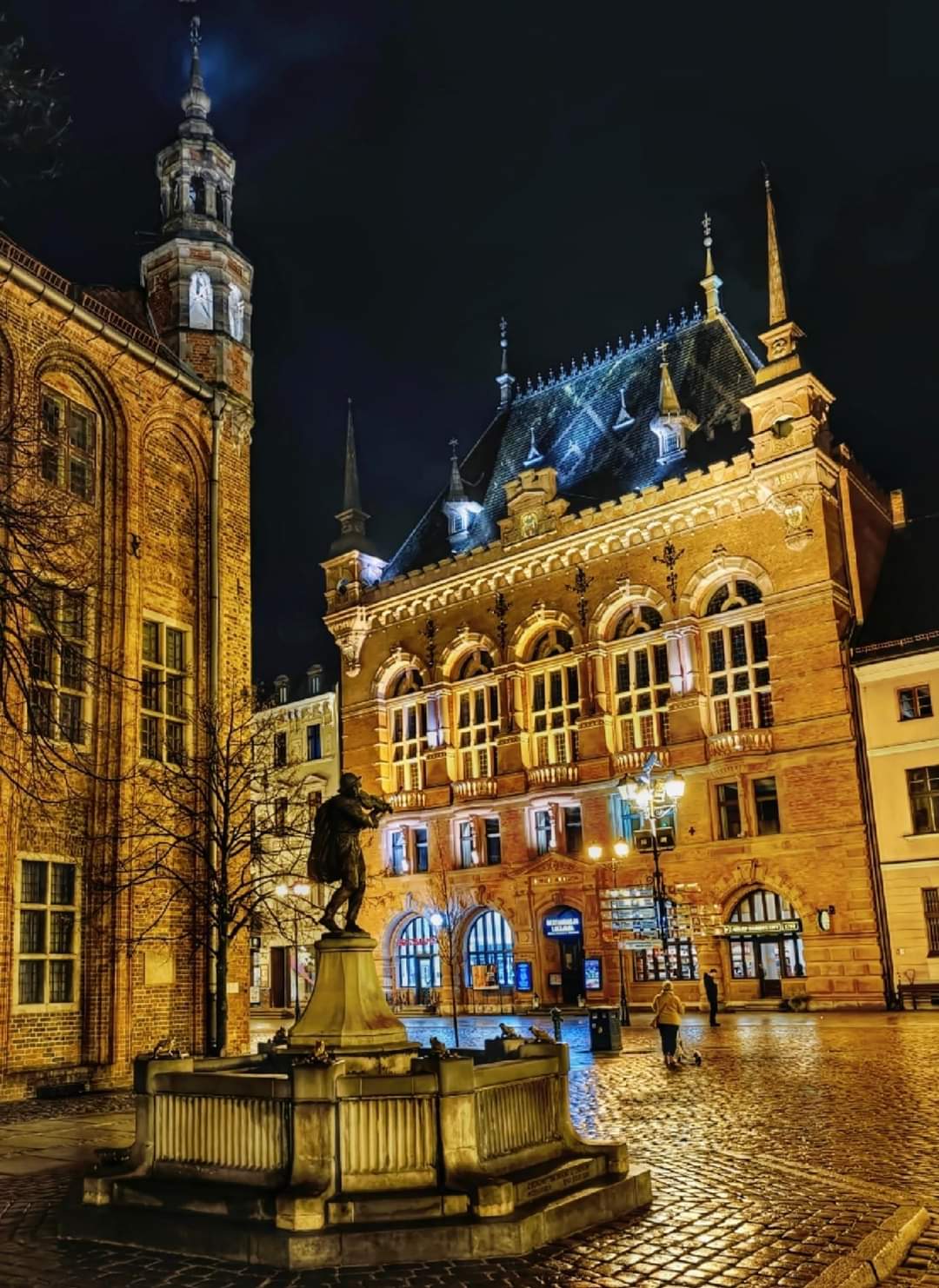 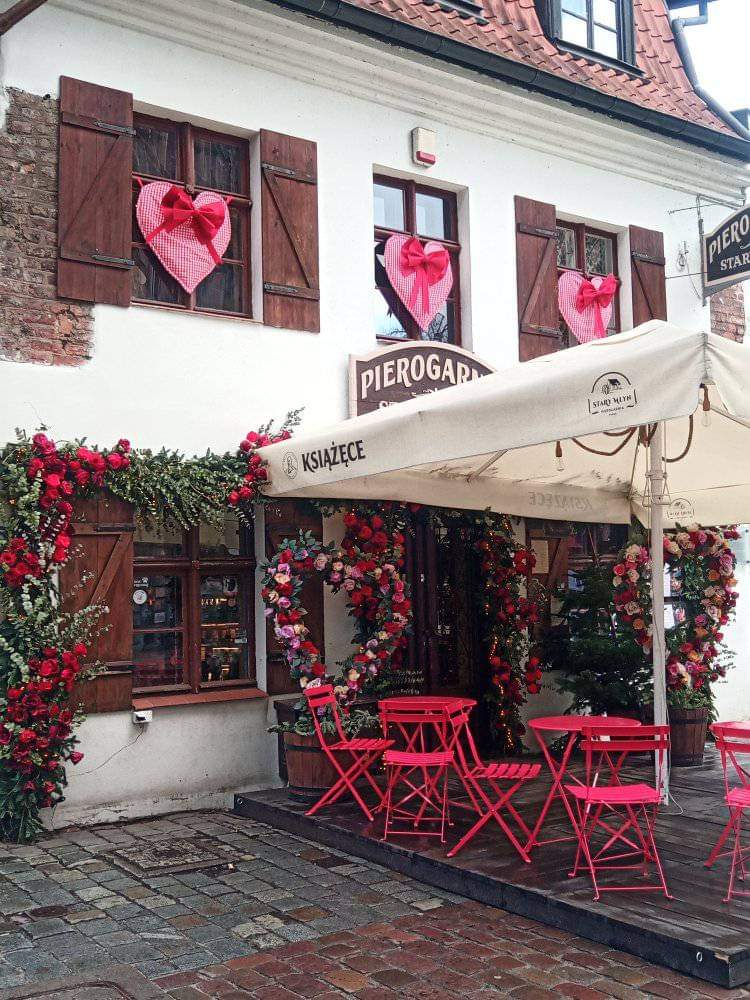 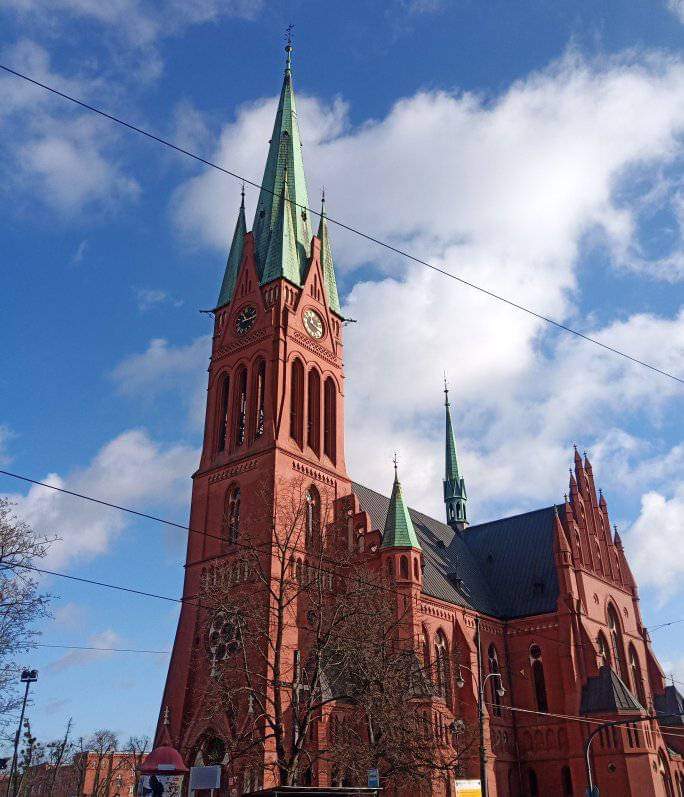 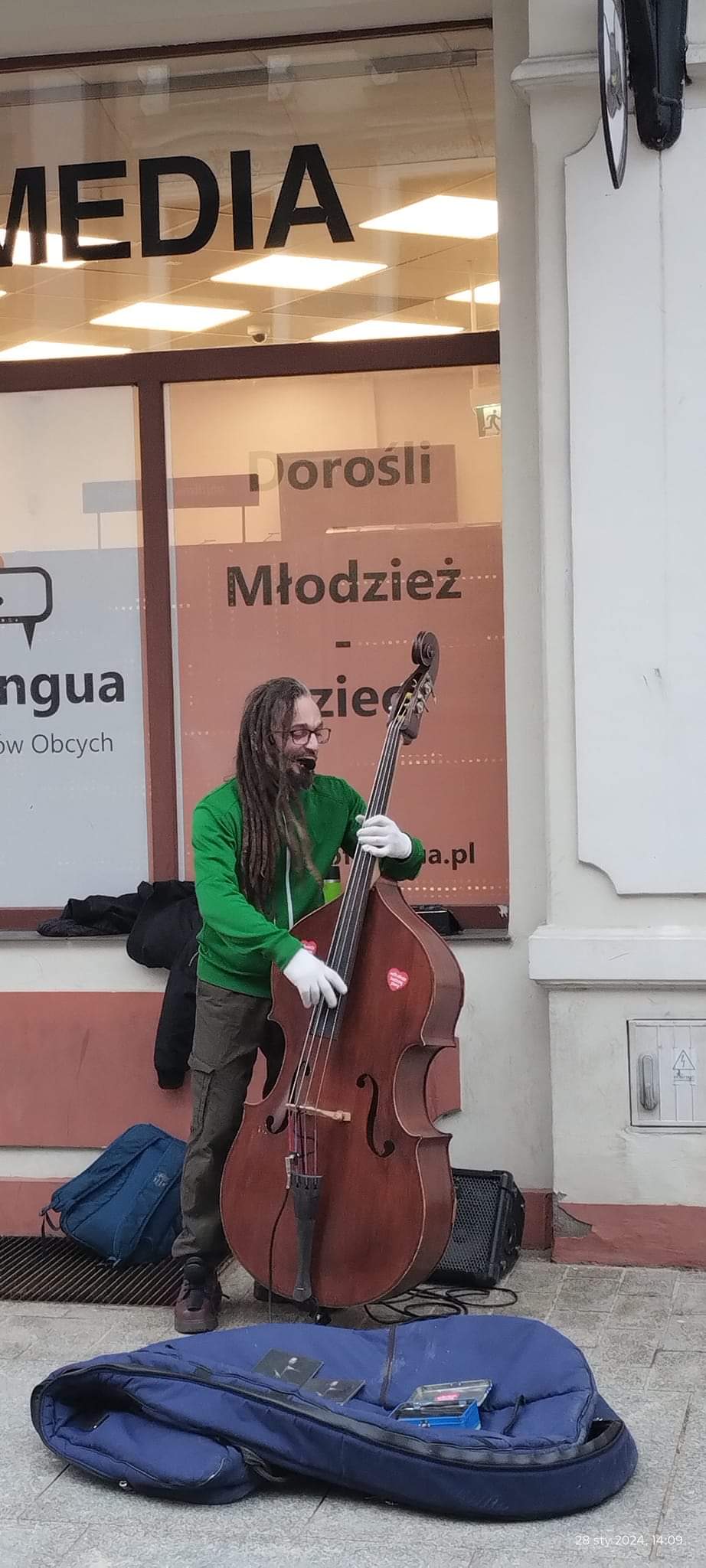 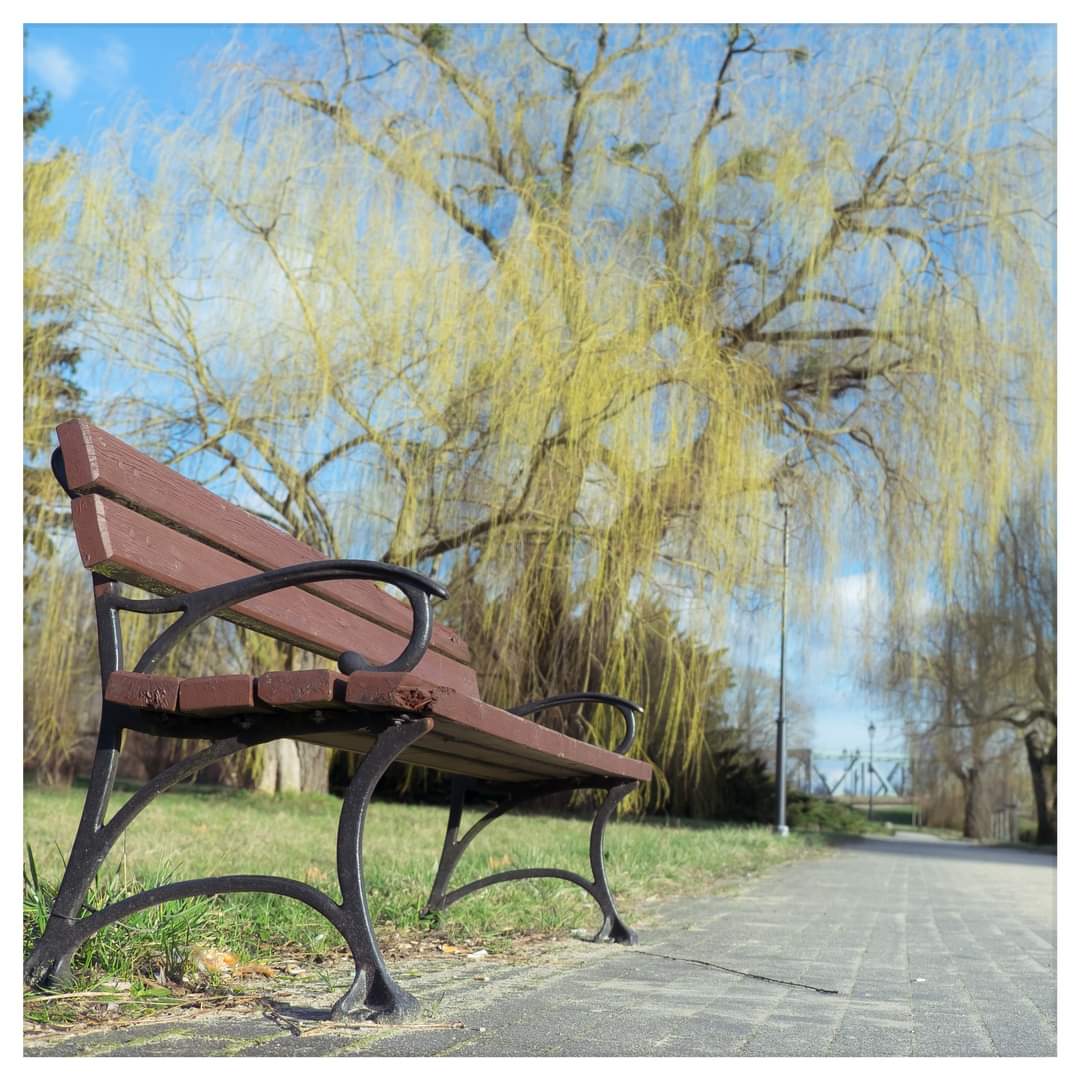 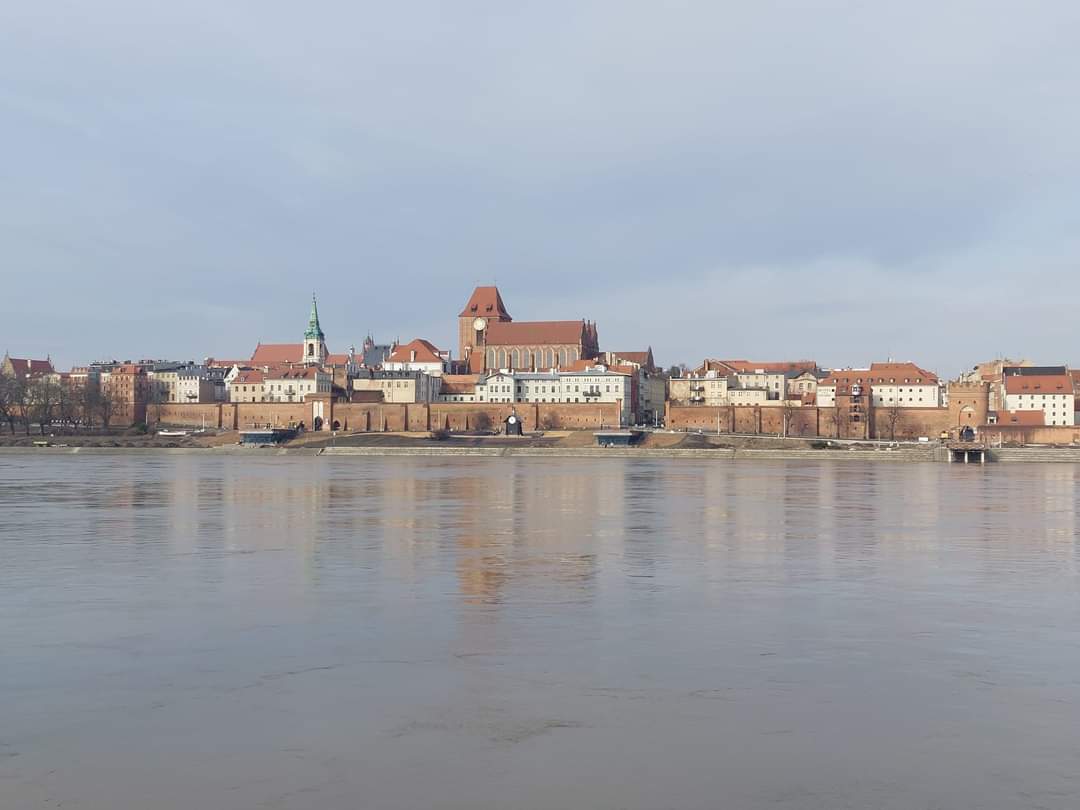 [Speaker Notes: 托伦视频1
托伦视频2]
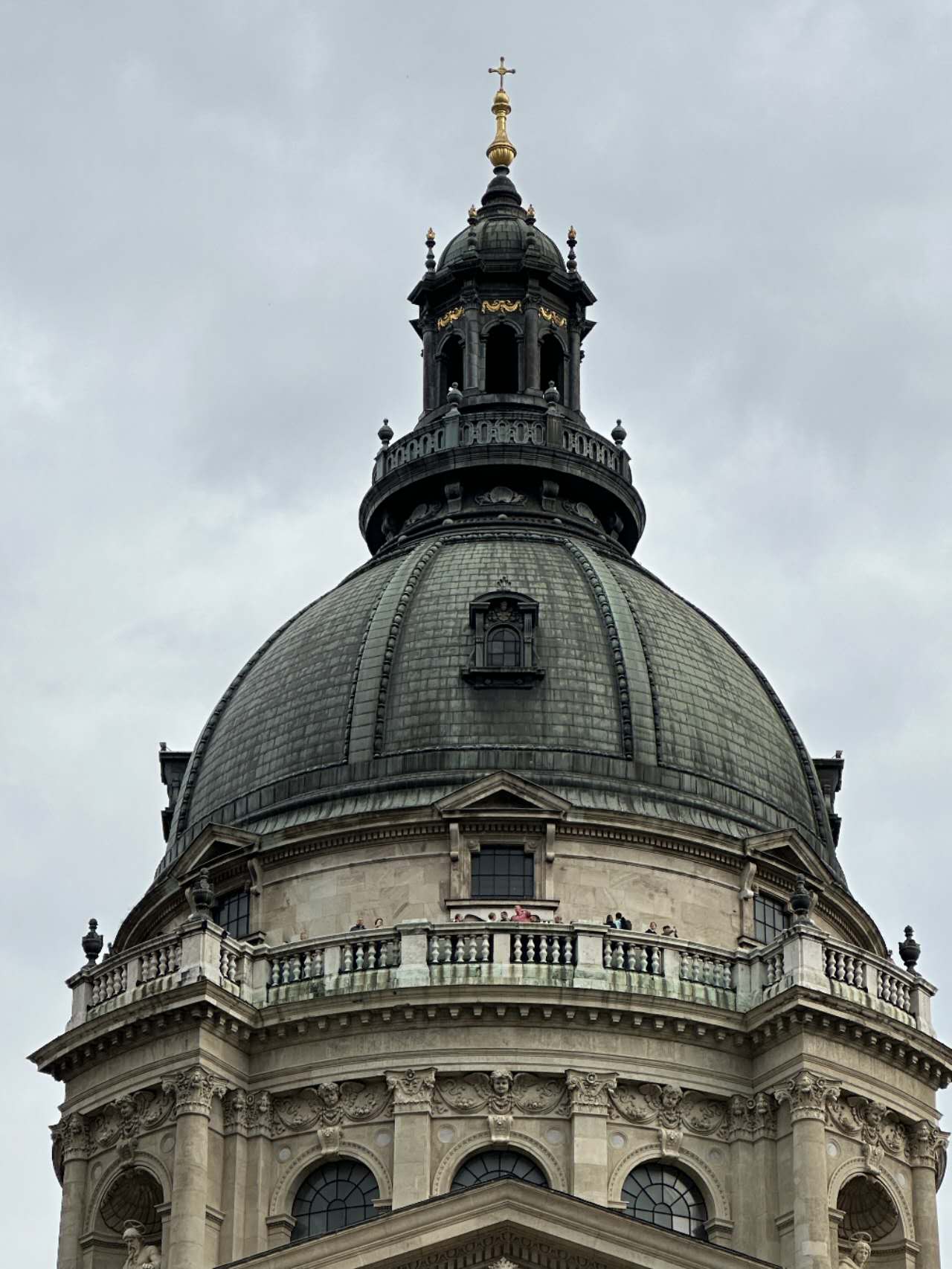 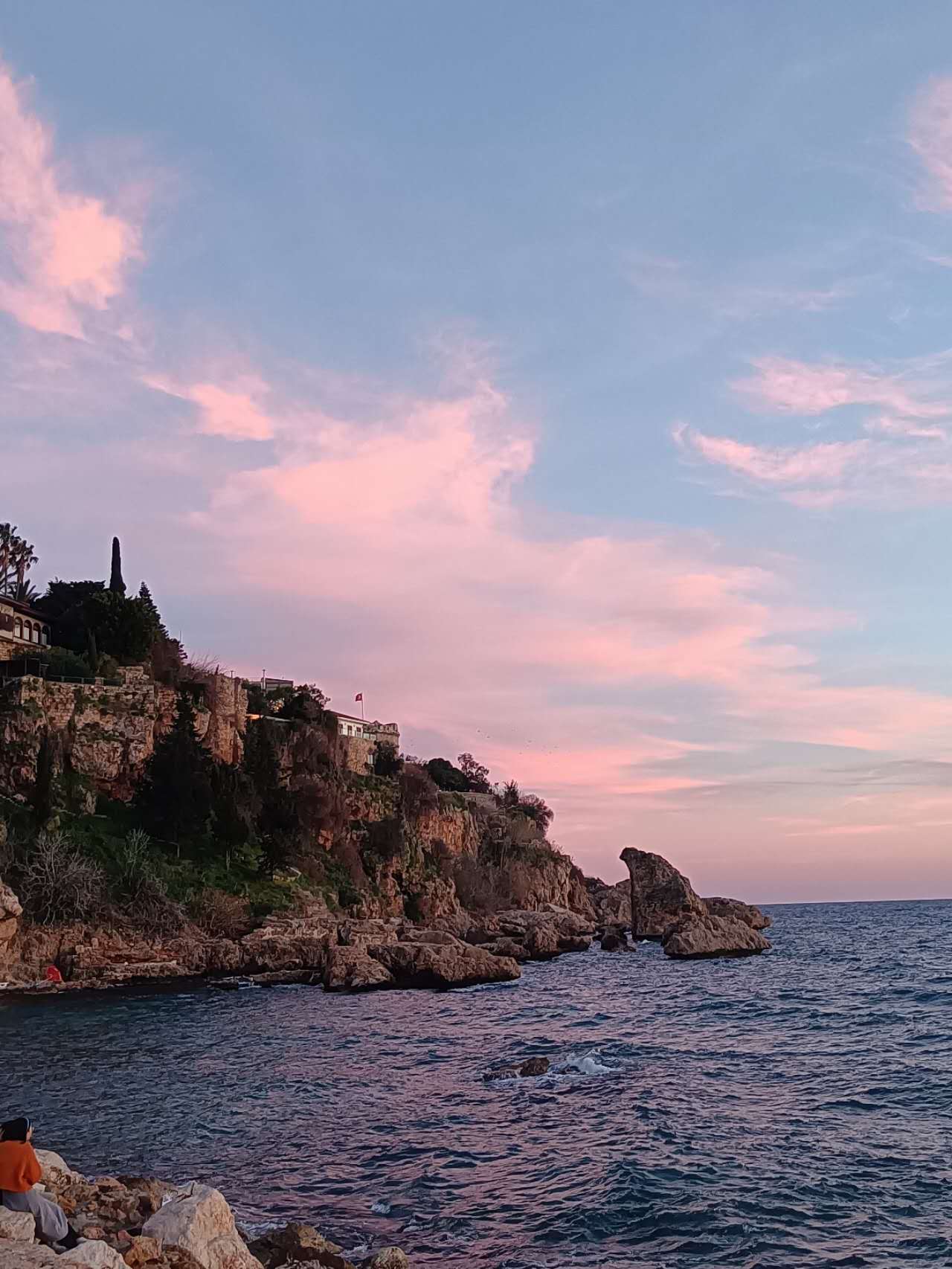 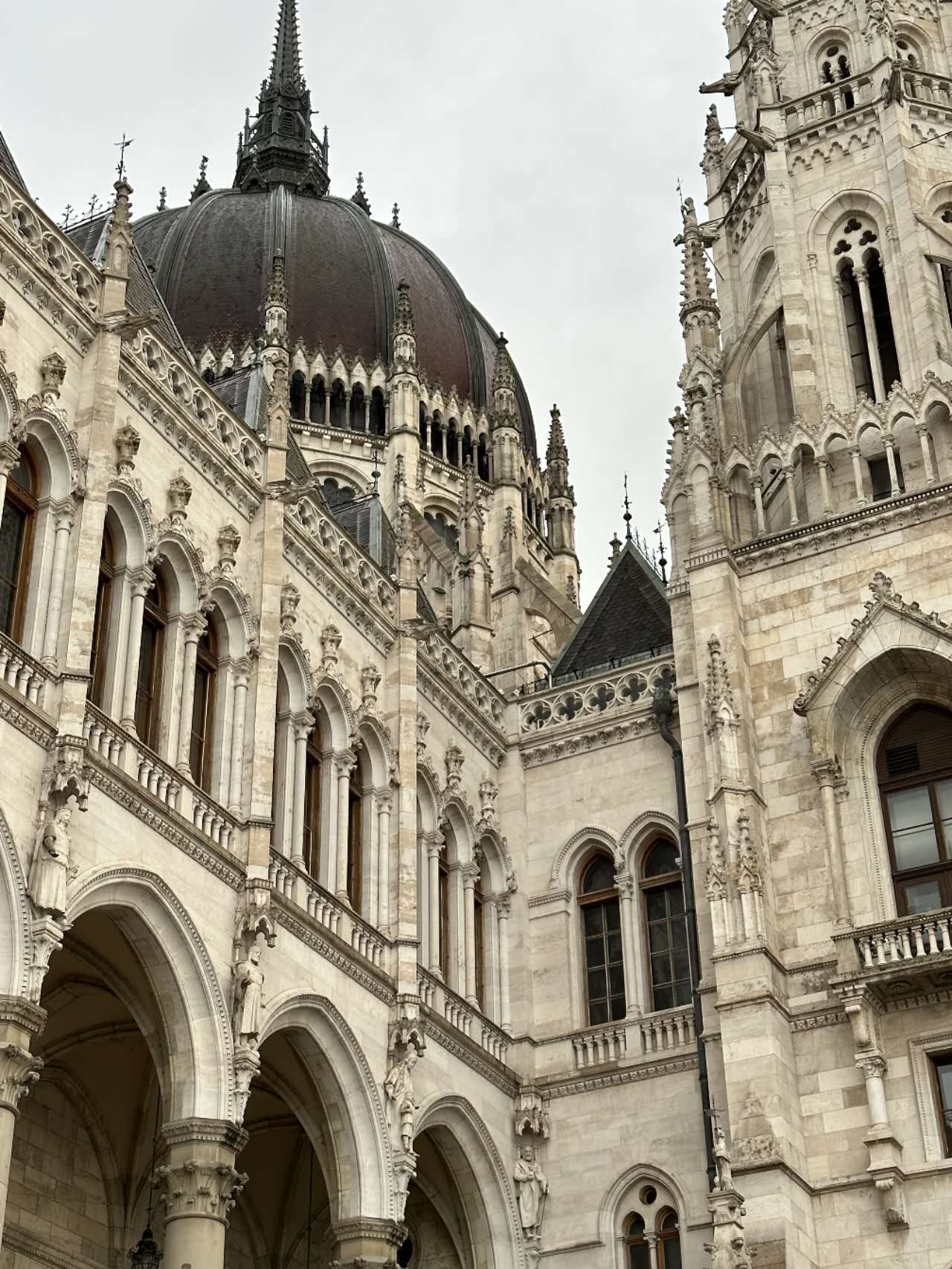 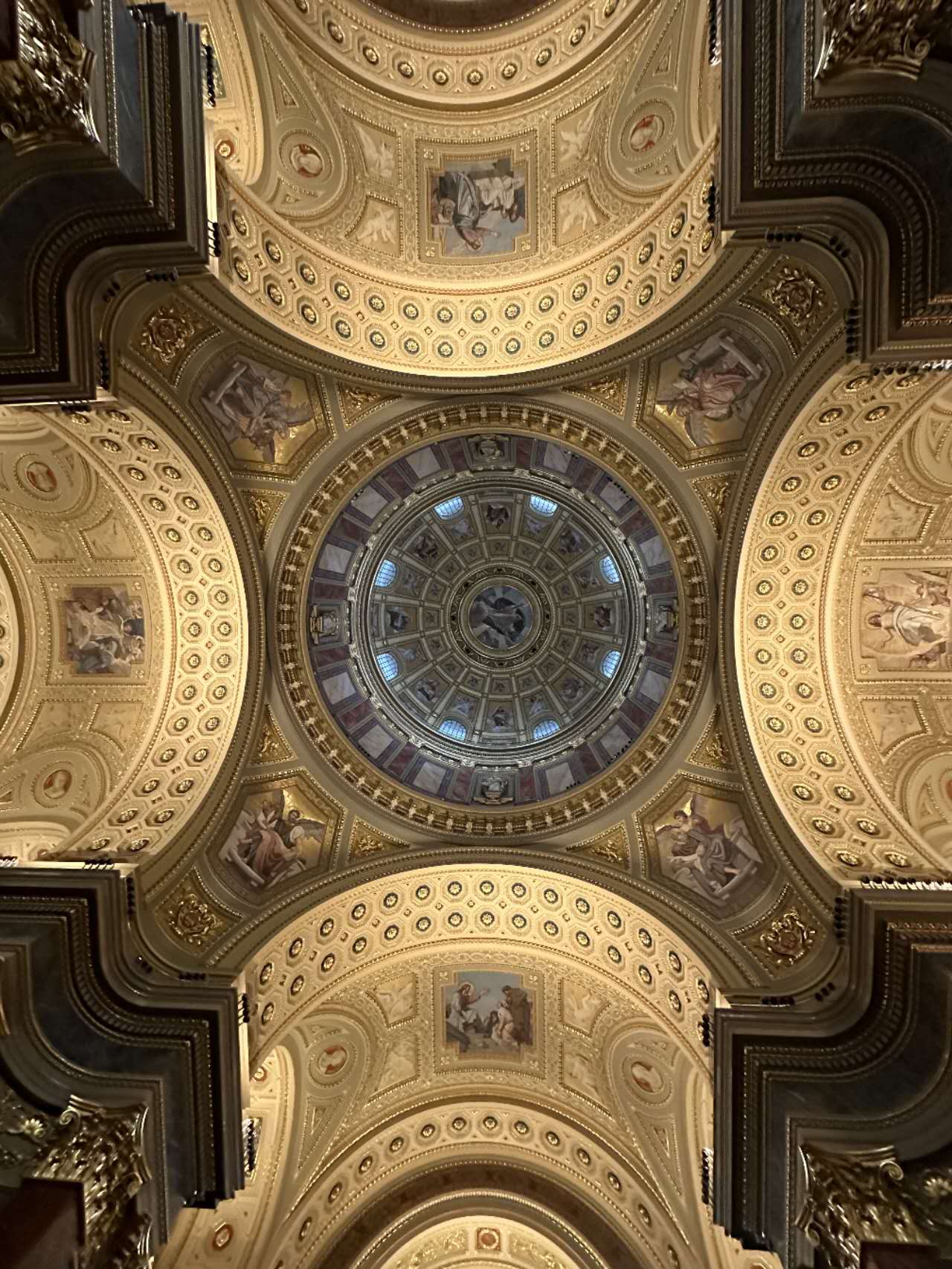 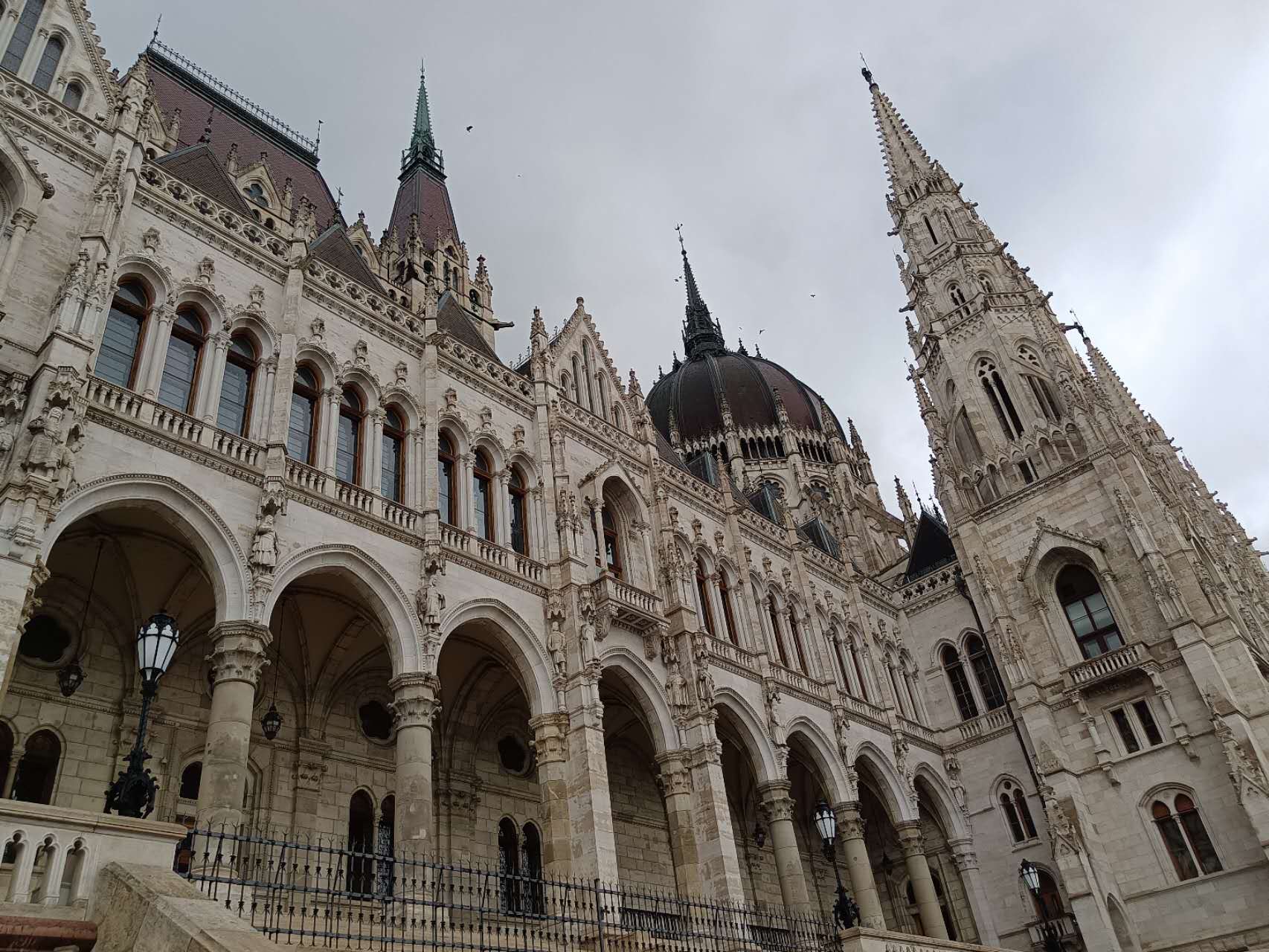 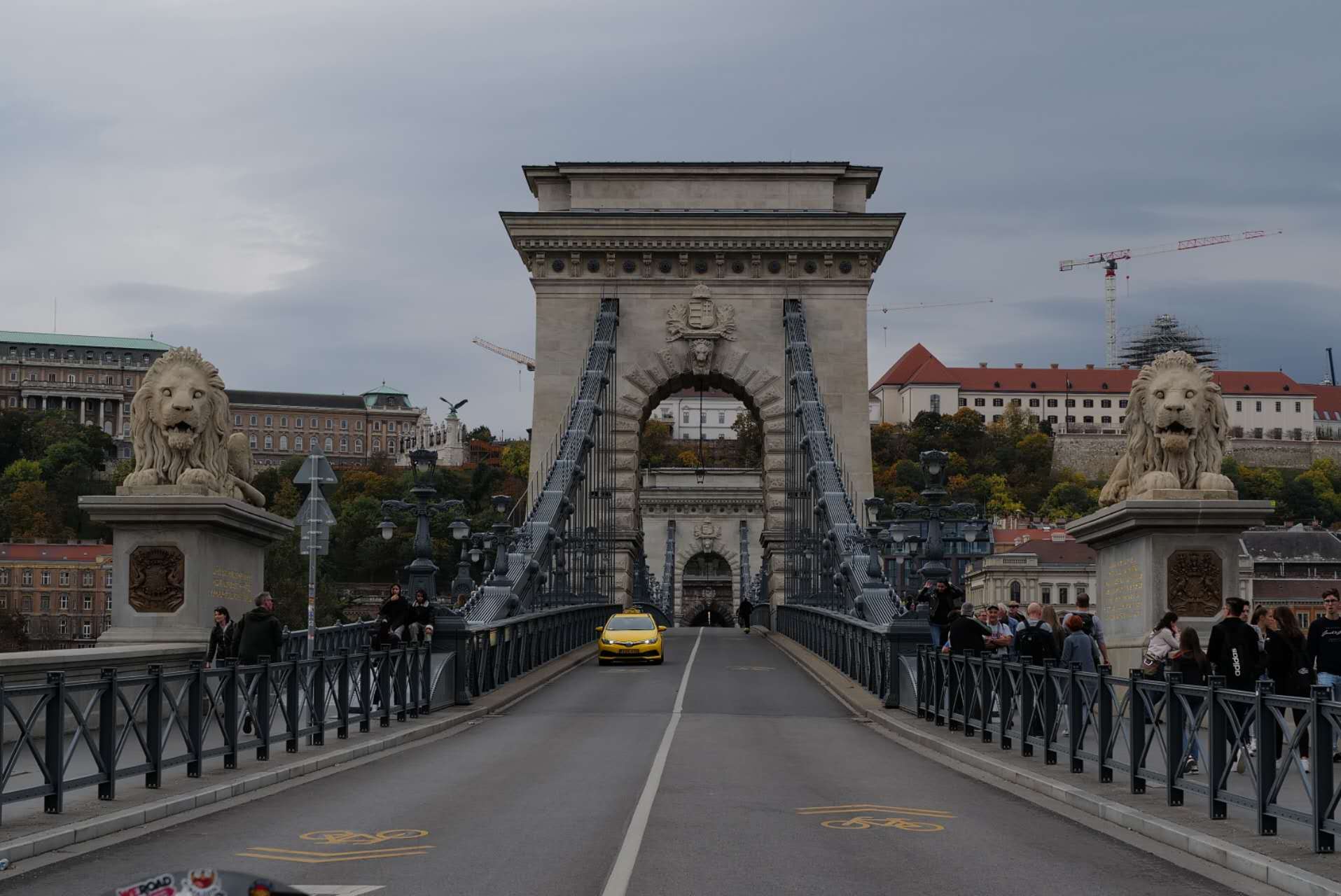 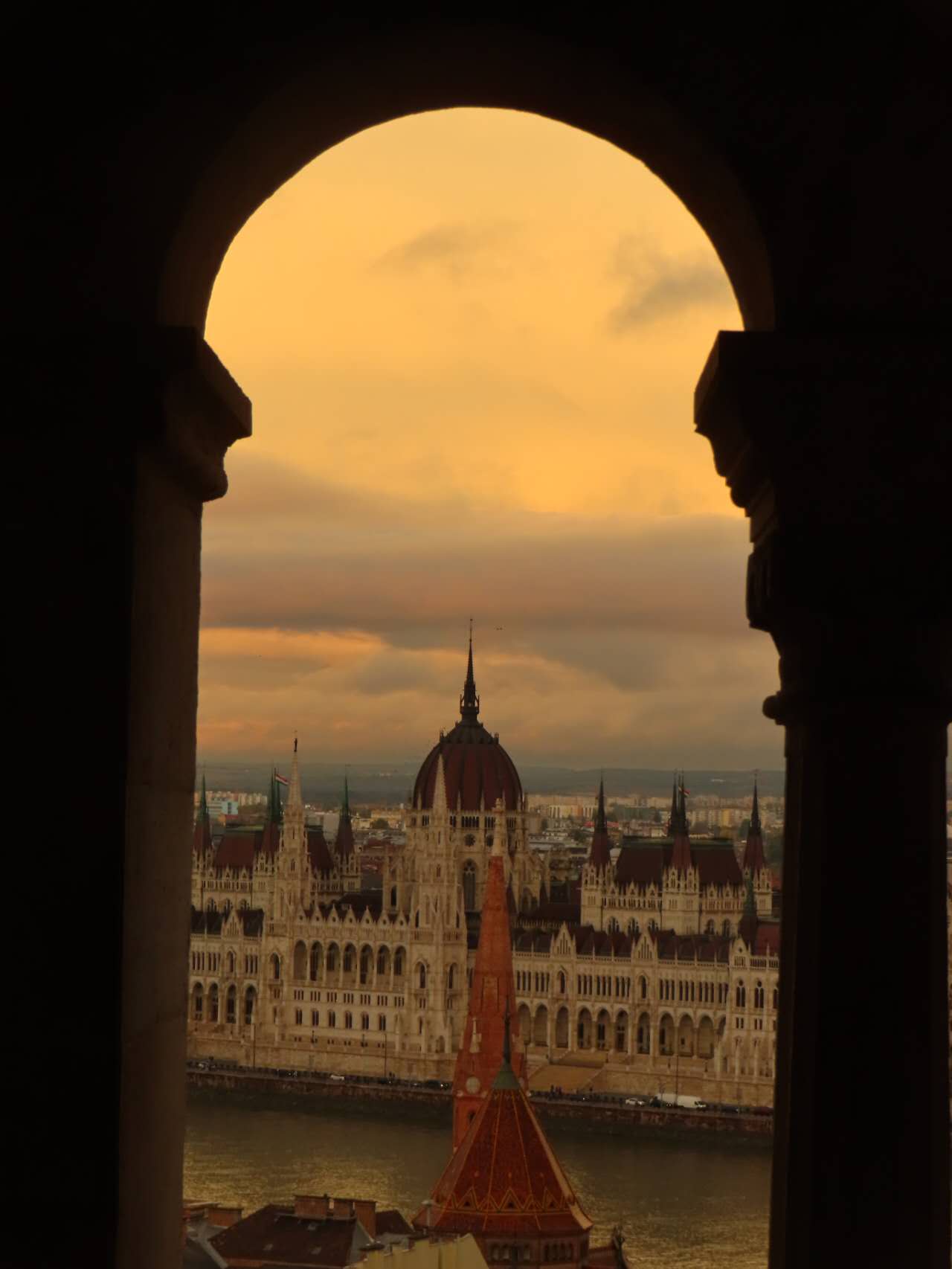 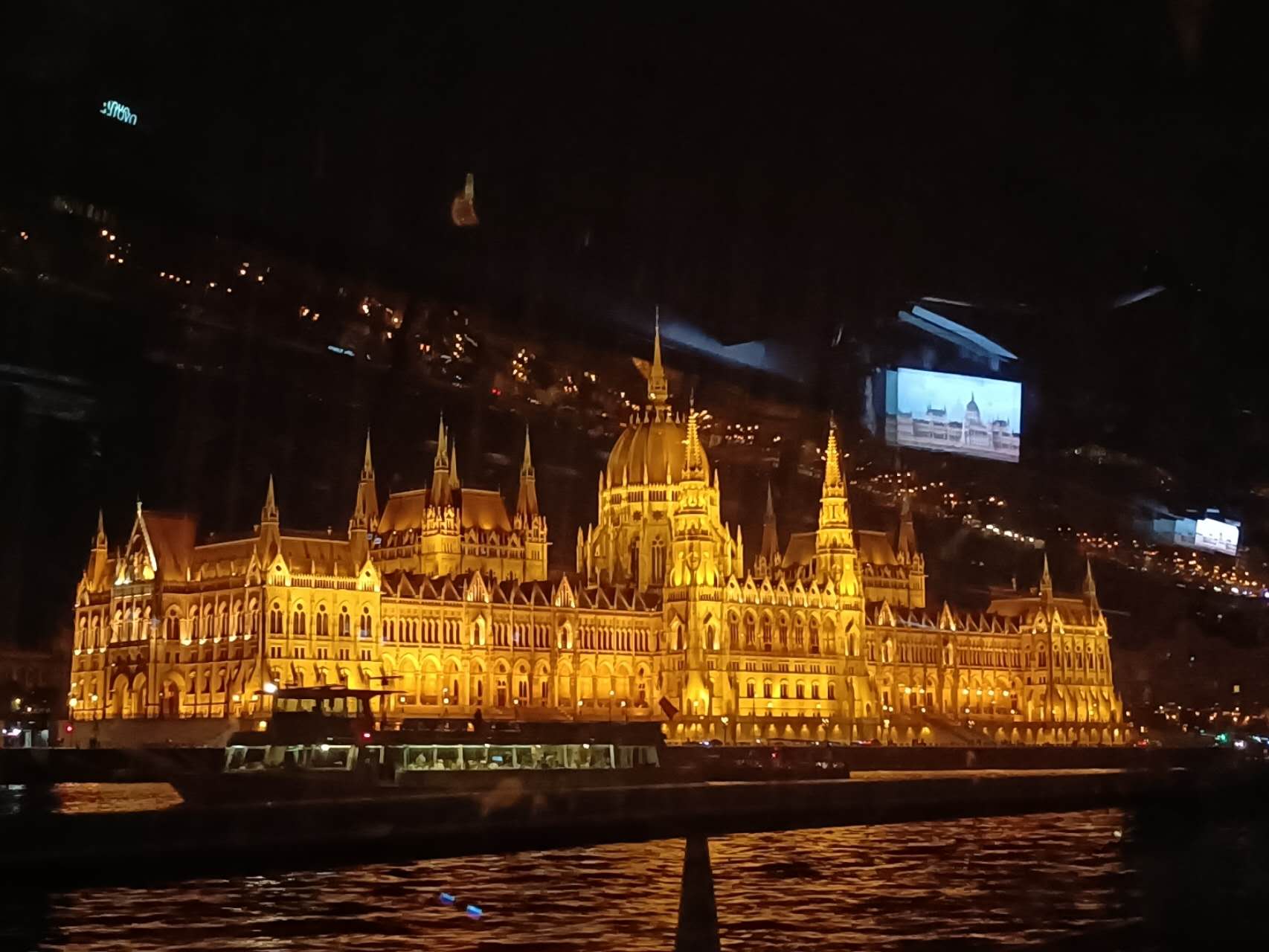 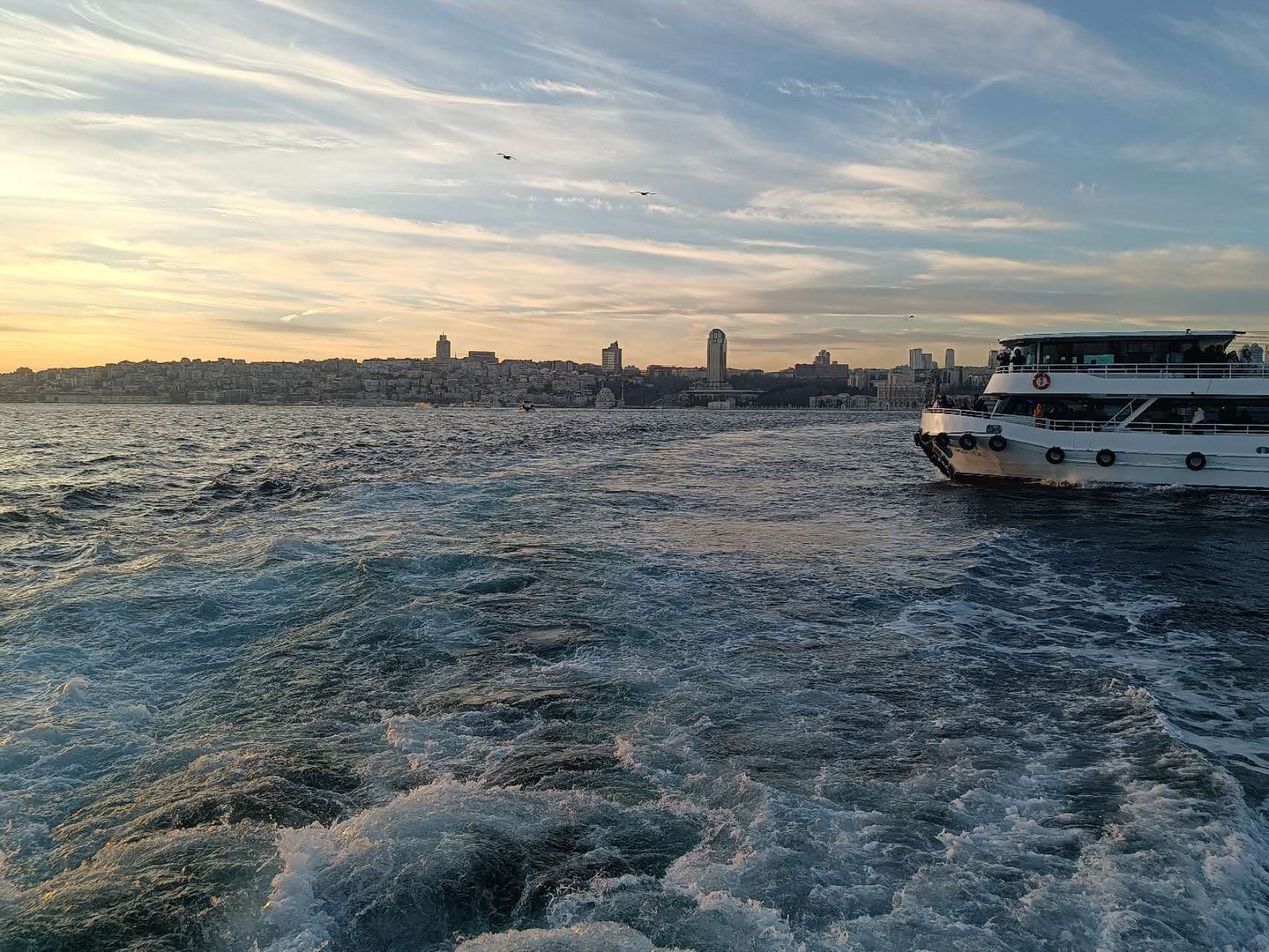 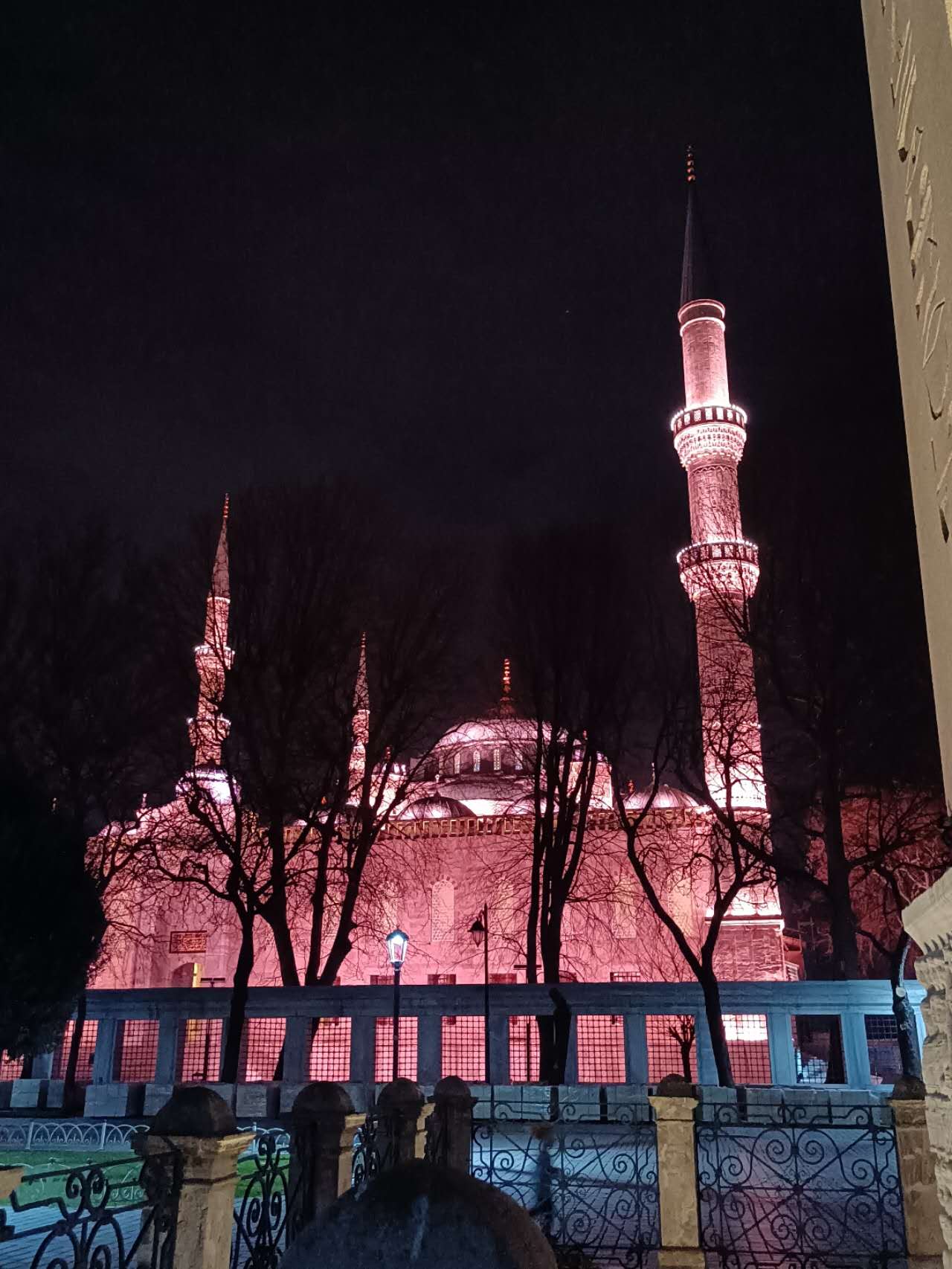 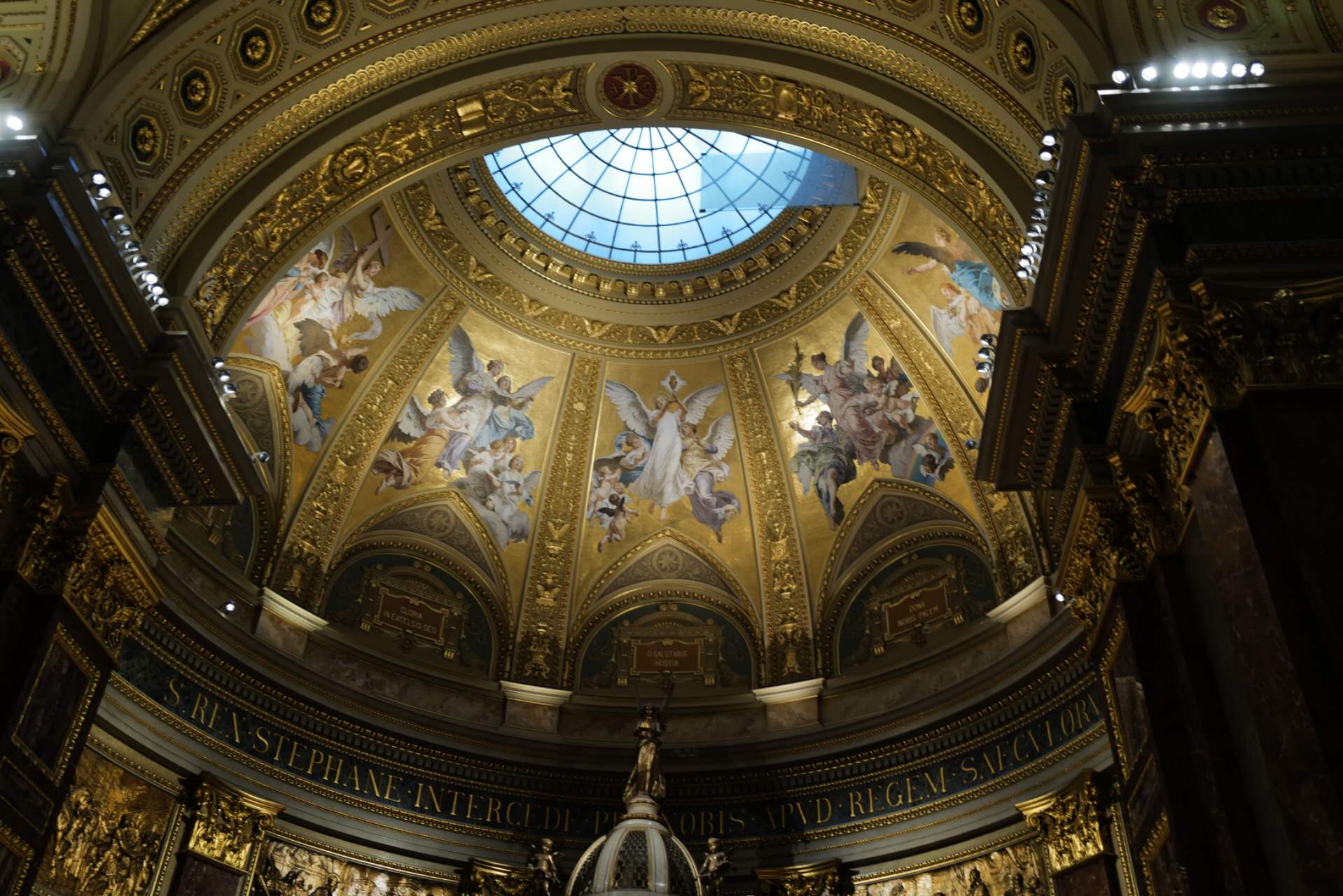 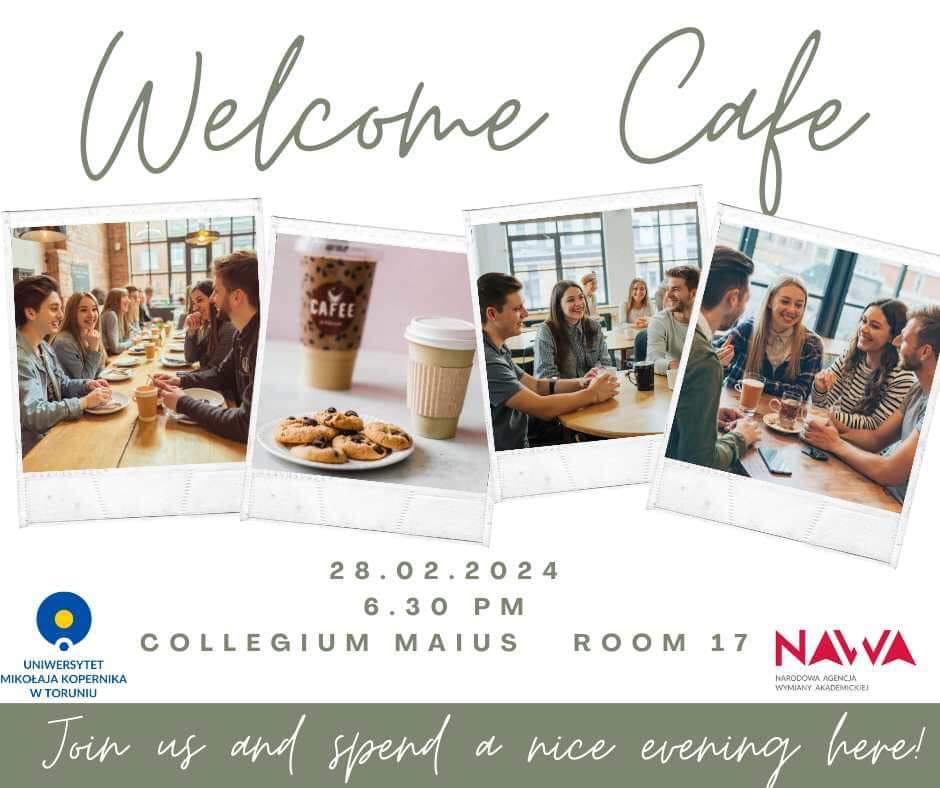 每周 Meeting
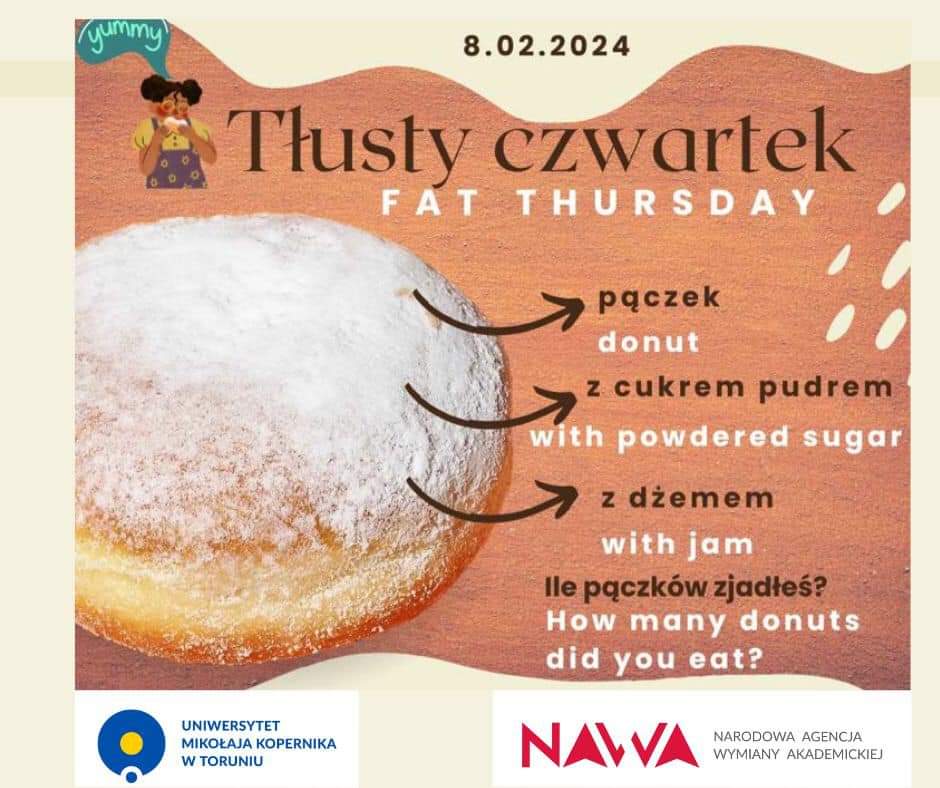 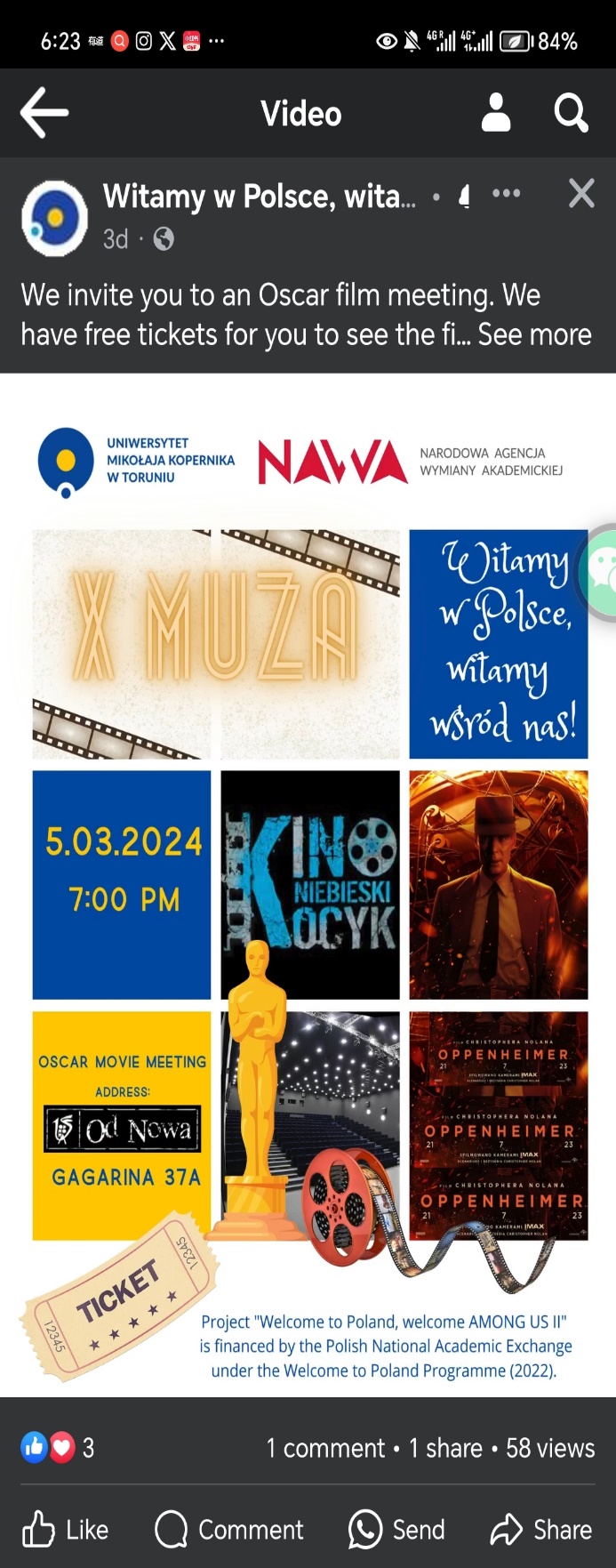 e7d195523061f1c0c2b73831c94a3edc981f60e396d3e182073EE1468018468A7F192AE5E5CD515B6C3125F8AF6E4EE646174E8CF0B46FD19828DCE8CDA3B3A044A74F0E769C5FA8CB87AB6FC303C8BA3785FAC64AF542479A9D627658A98852F0A208749ECA4E3907B48D34249BDBBA9D402558235AEB6D1053D26EE1D6817F3B6238E47BB6D773F21E831168612310
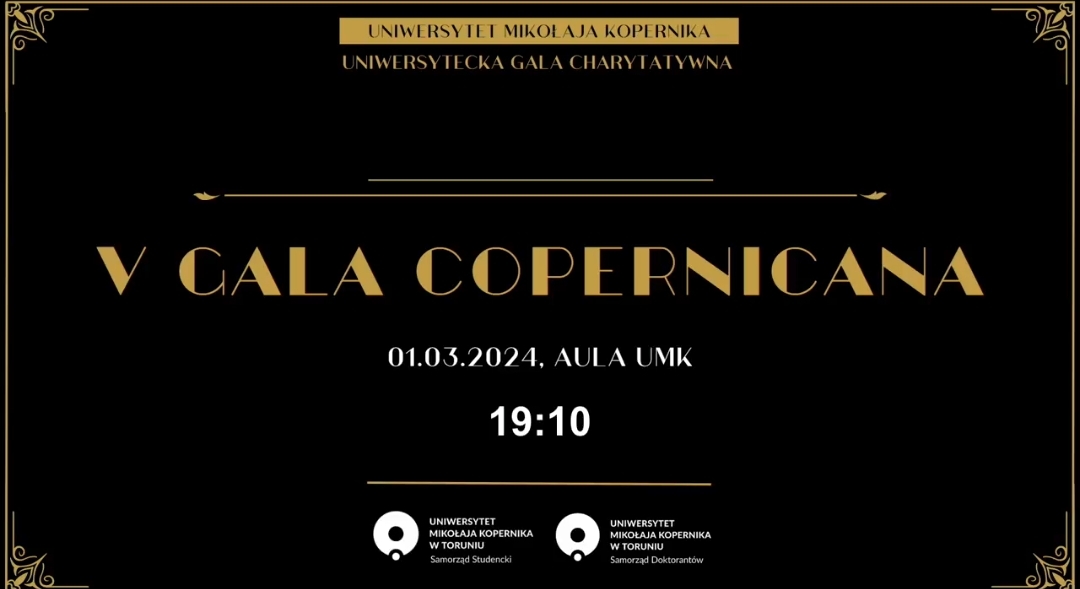 [Speaker Notes: 慈善音乐会]
Party
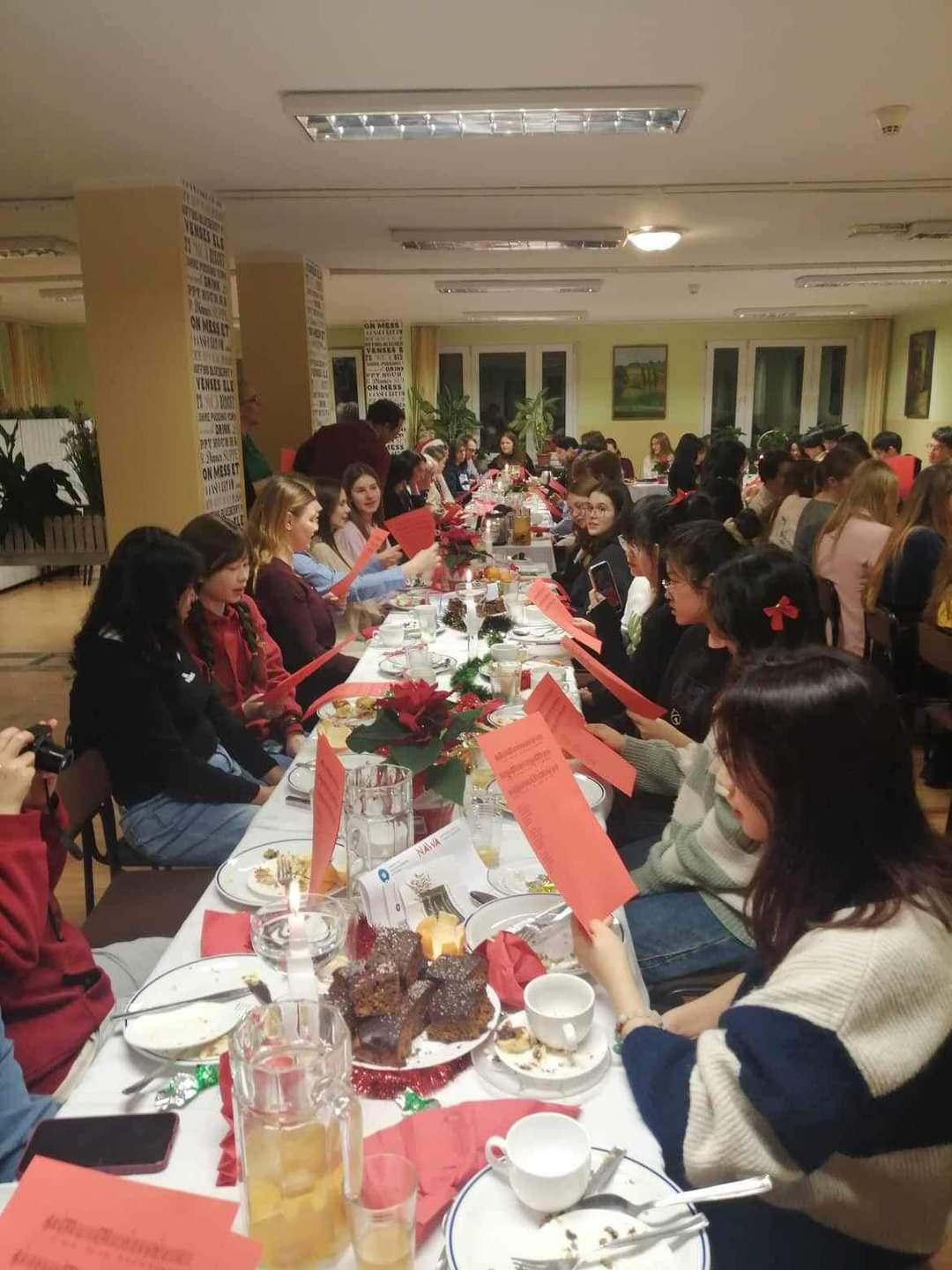 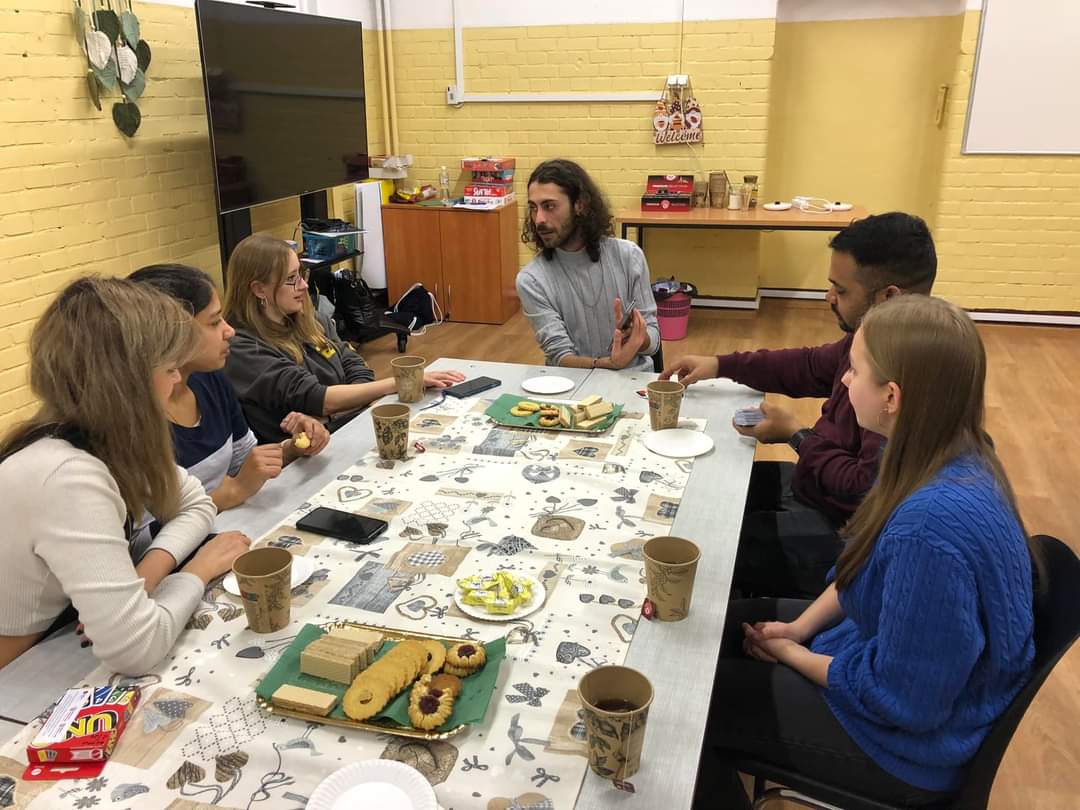 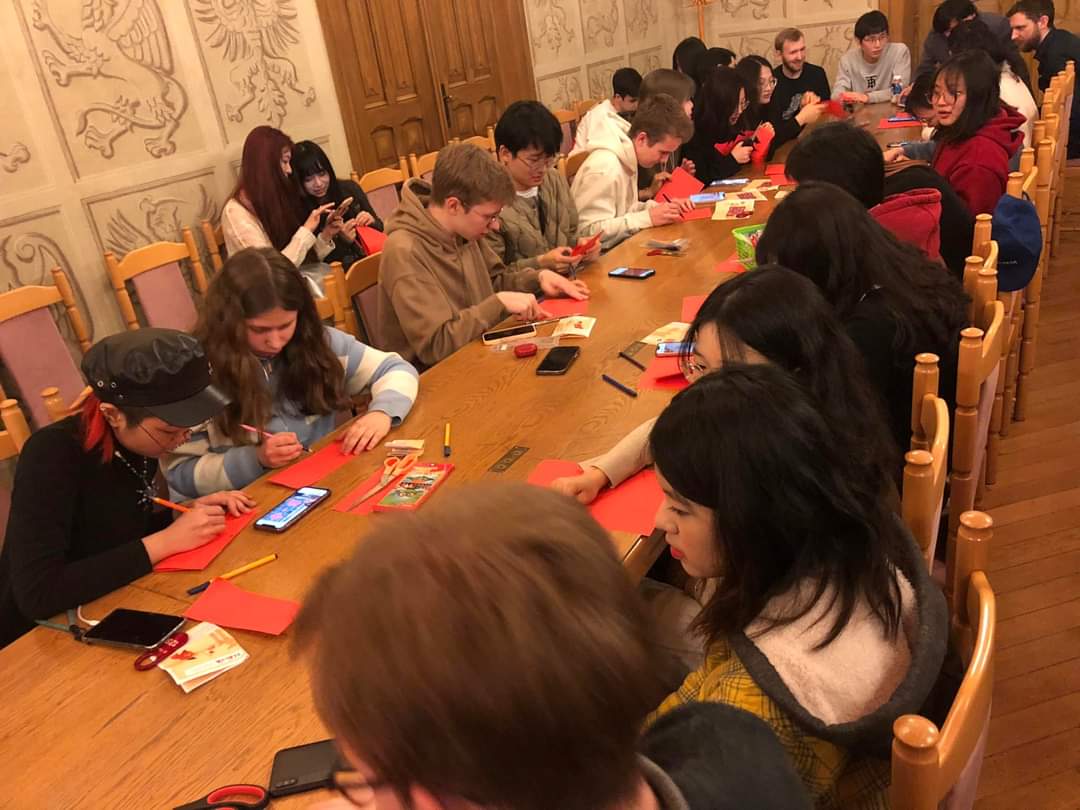 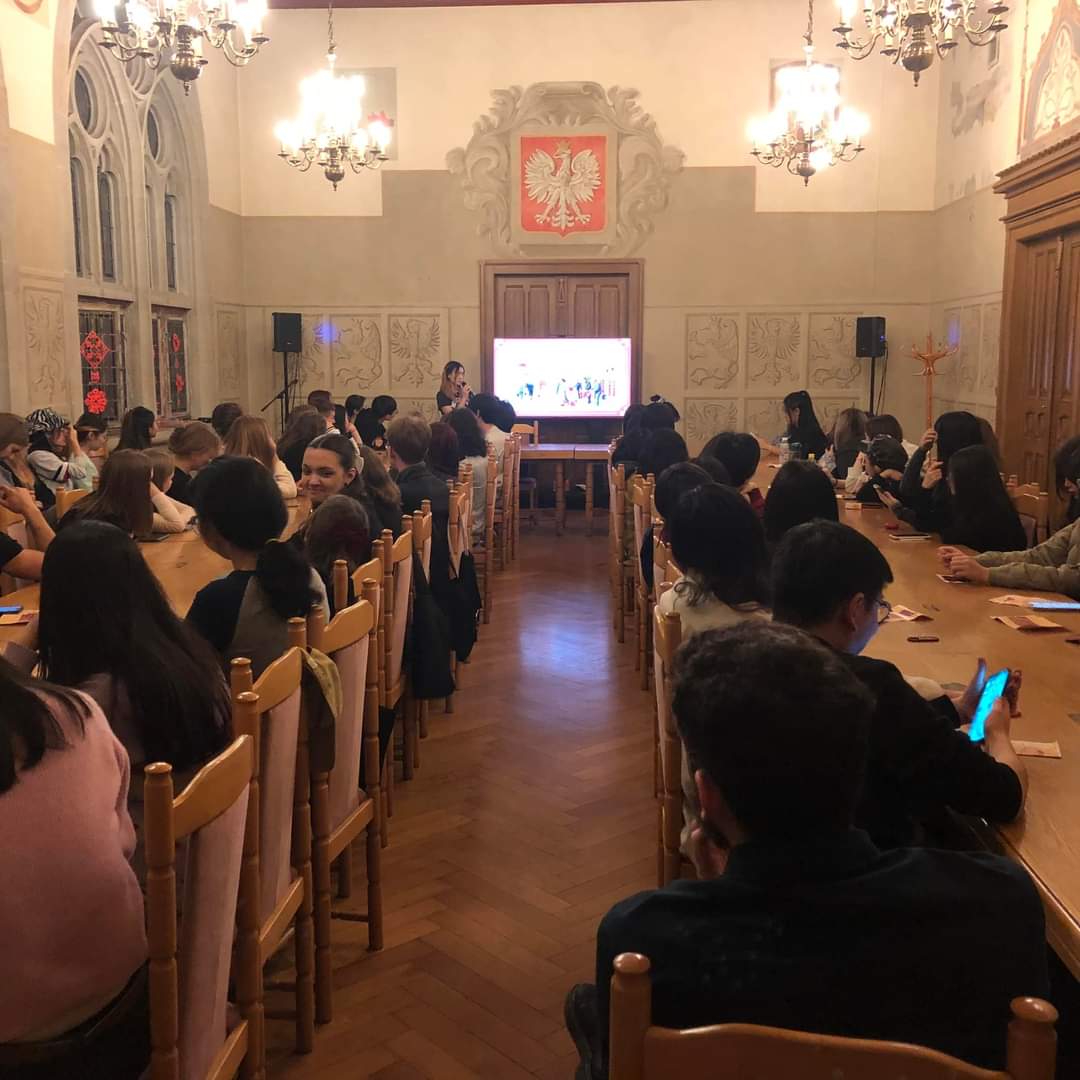 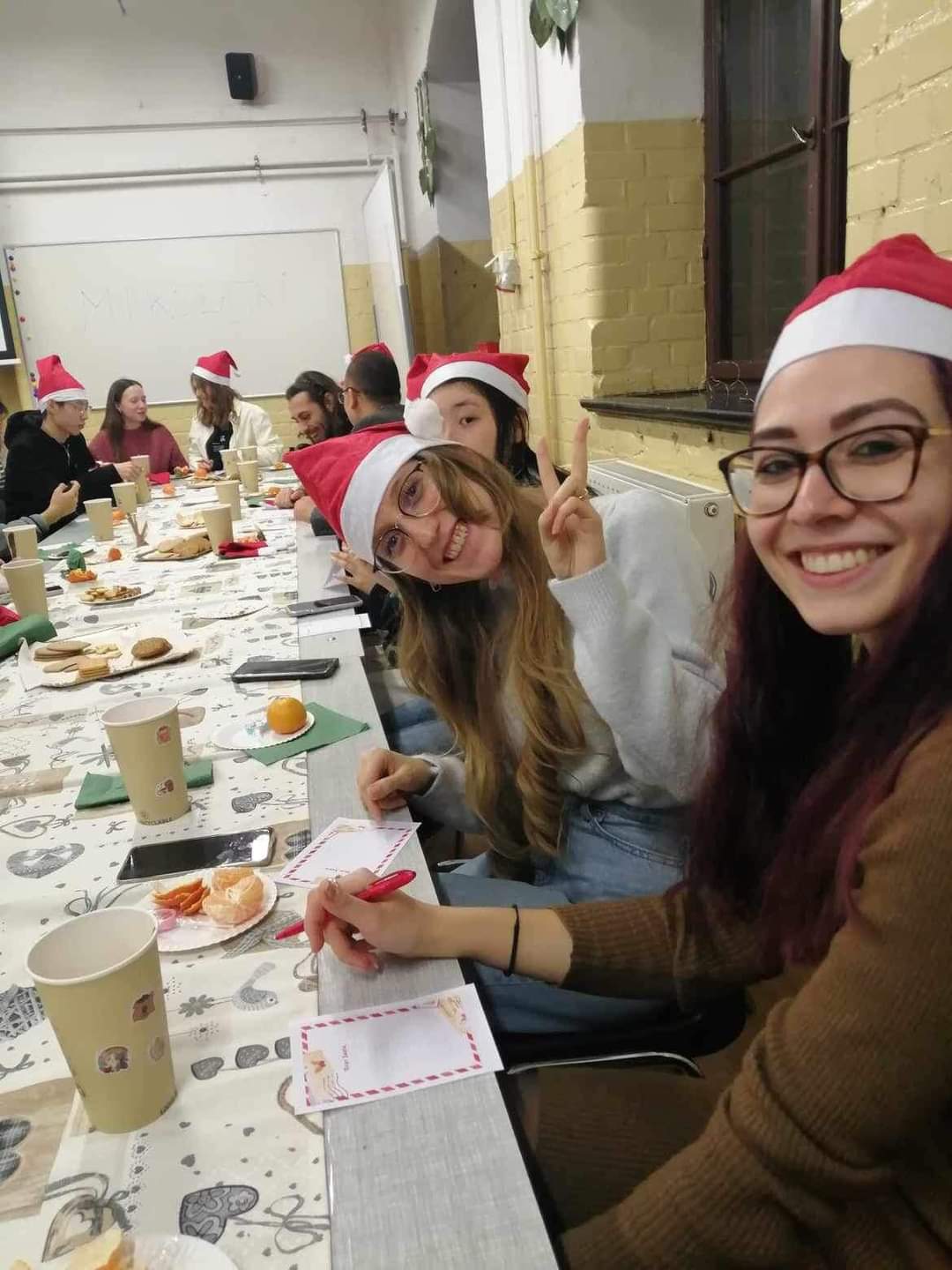 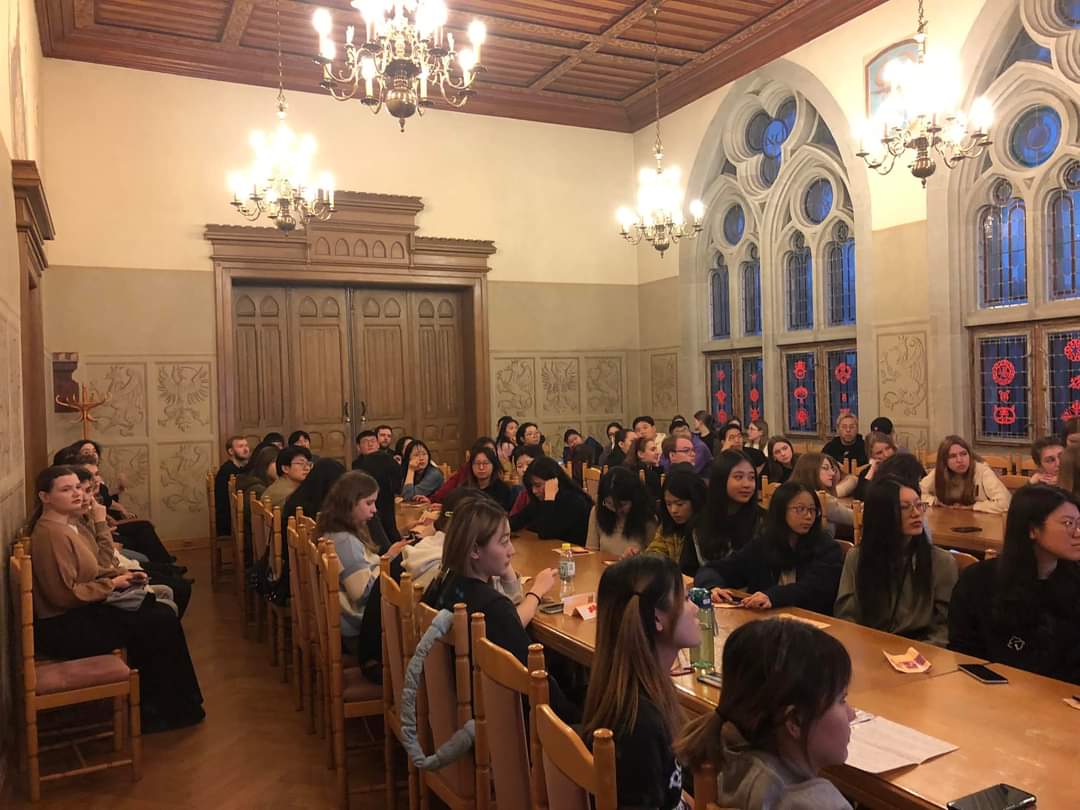 [Speaker Notes: 下学期上专业课的阶段会有外国的同班同学]
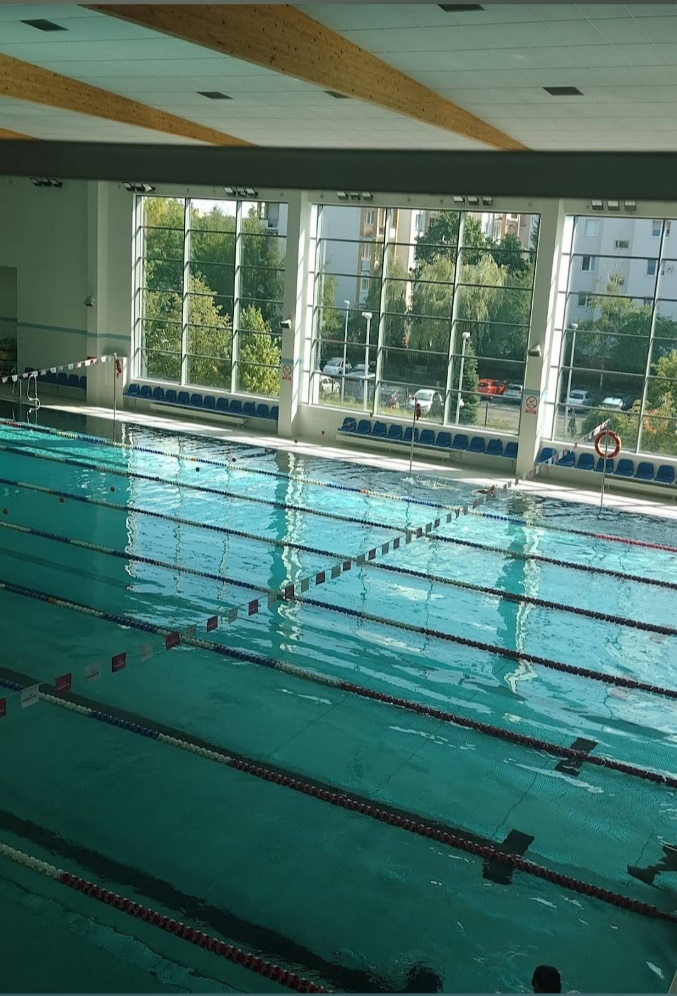 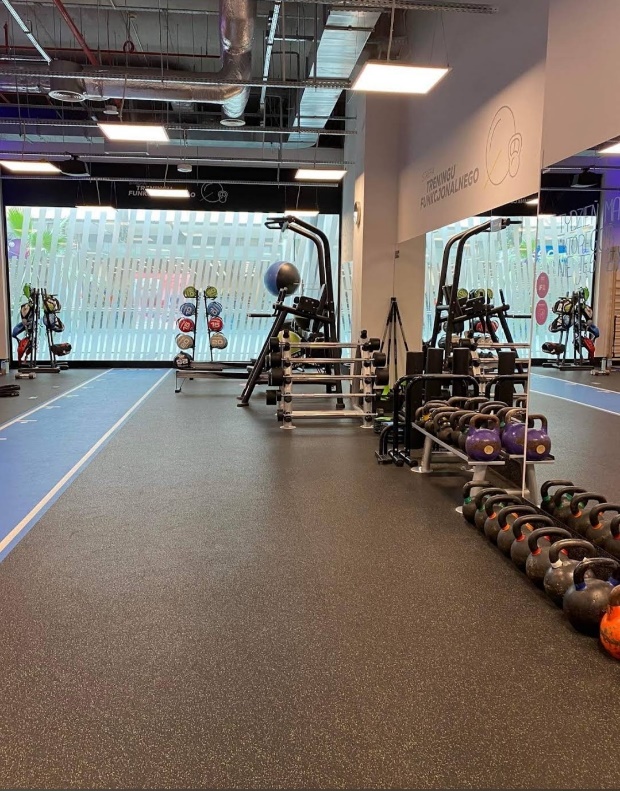 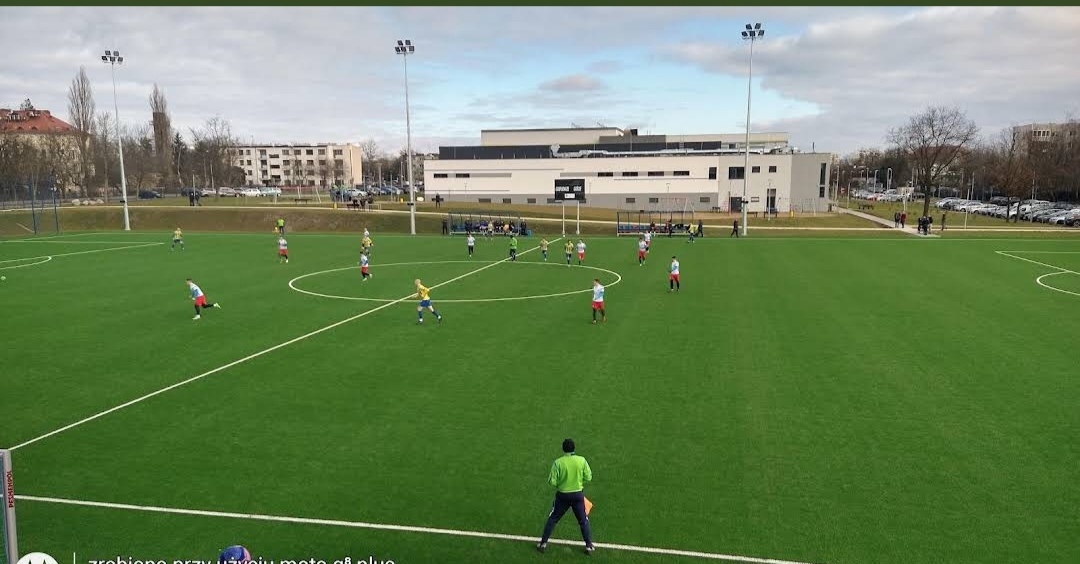 e7d195523061f1c0c2b73831c94a3edc981f60e396d3e182073EE1468018468A7F192AE5E5CD515B6C3125F8AF6E4EE646174E8CF0B46FD19828DCE8CDA3B3A044A74F0E769C5FA8CB87AB6FC303C8BA3785FAC64AF542479A9D627658A98852F0A208749ECA4E3907B48D34249BDBBA9D402558235AEB6D1053D26EE1D6817F3B6238E47BB6D773F21E831168612310
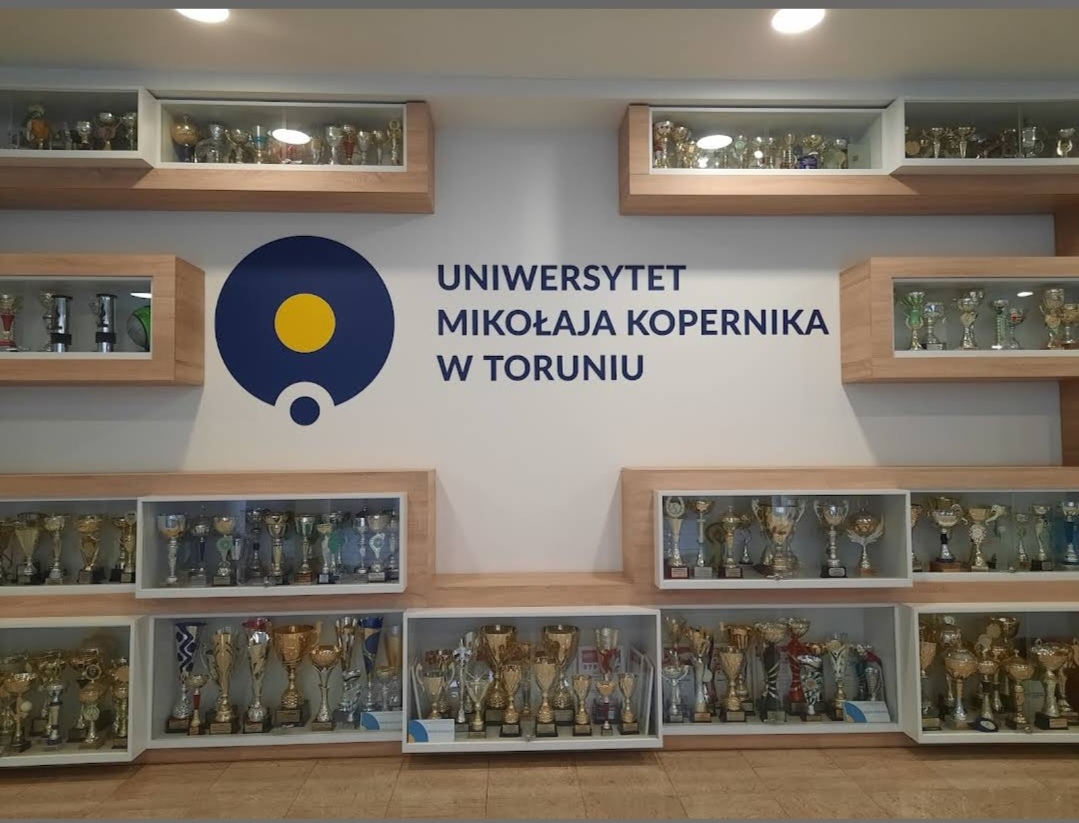 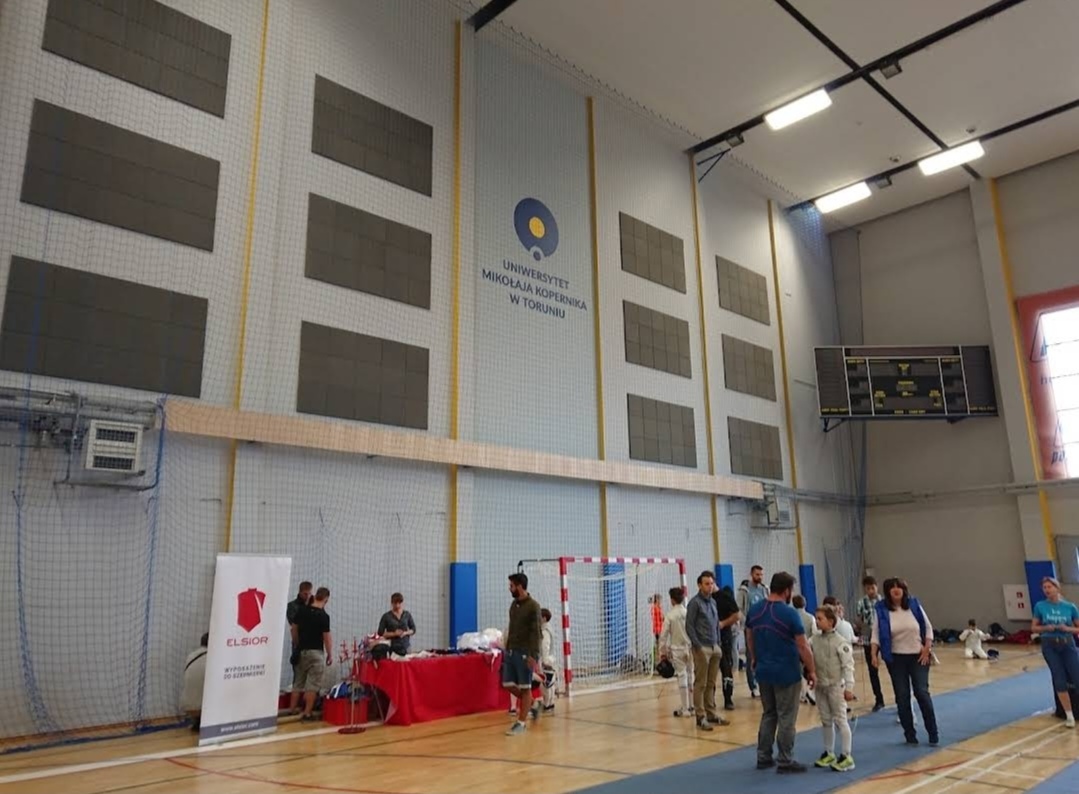 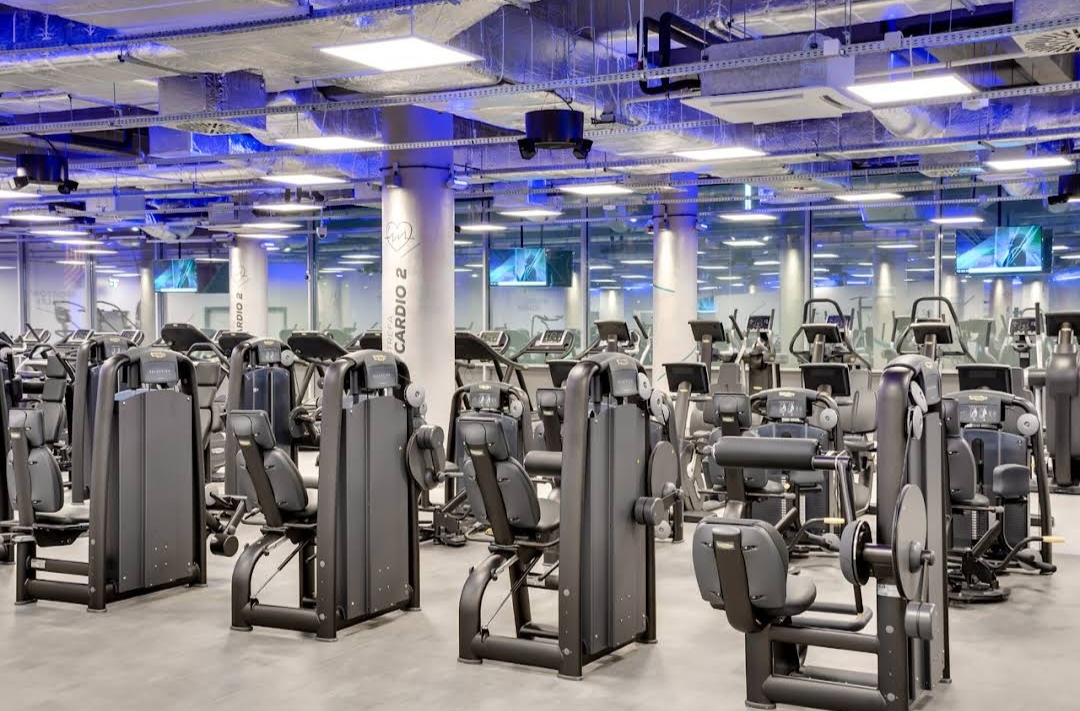 羽毛球
篮球
健身
游泳
徒步
足球
排球
哥白尼大学3+1+2
UMK
项目支出费用
招生条件
招生对象：
本科大三、大四（2021级、2020级）在读生，专业不限；
学费：约12600欧（三年）
项目费：人民币34800元（三年）
留学成本：约人民币7.5万元/年（含生活费、项目费、学费）
招生标准：
通过英文面试;
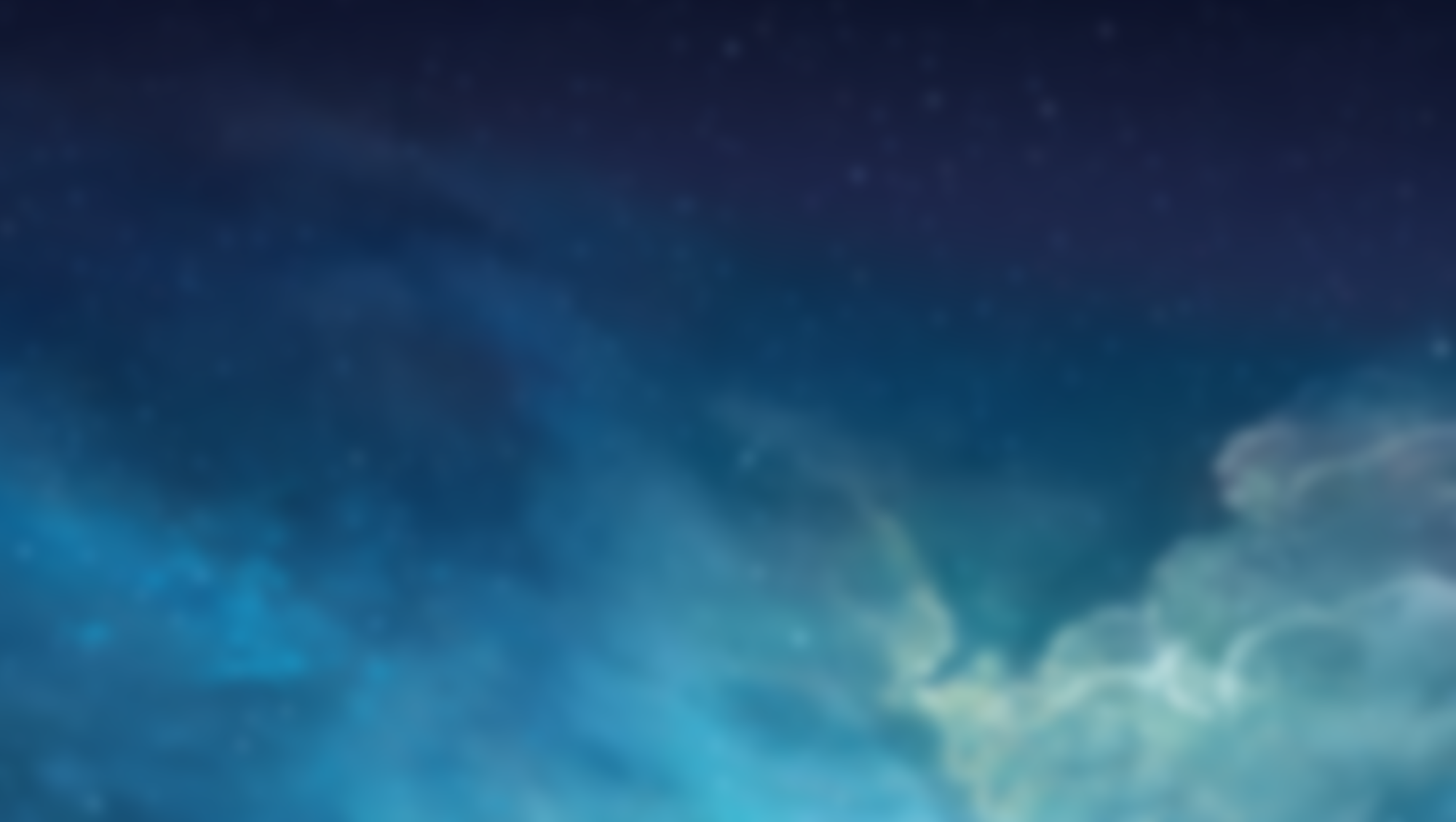 面试未通过
退回3000元报名费
填写报名表并交纳3000元报名费
交纳剩余项目费，获提名录取，准备申请材料
获哥白尼大学录取
面试通过
北京送机、波兰接机
行前培训
准备签证
协调返校时间，统一购买机票
回校论文答辩获得本科学位后获得硕士offer
正式进入语言学习，通过内部B2测试
进入四门专业课程学习
二次签证
赴哥白尼大学攻读硕士
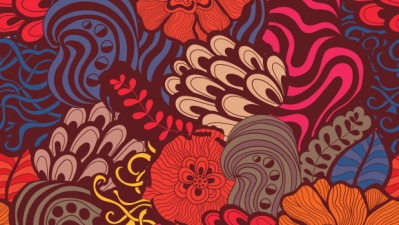 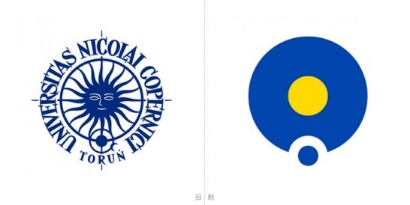 哥白尼大学3+1+2本硕连读项目
报名方式
联系方式：
石老师：    15652318096 （同微信）
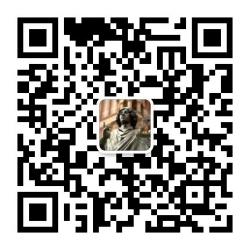 微信咨询